Перестройка 2020: новые реалии – новые идеи
Осадчая Ирина Валериановна, 
директор осп «Псковская областная библиотека для детей  и юношества им. В.А. Каверина»
Бесплатная книжная помощь Каверинки
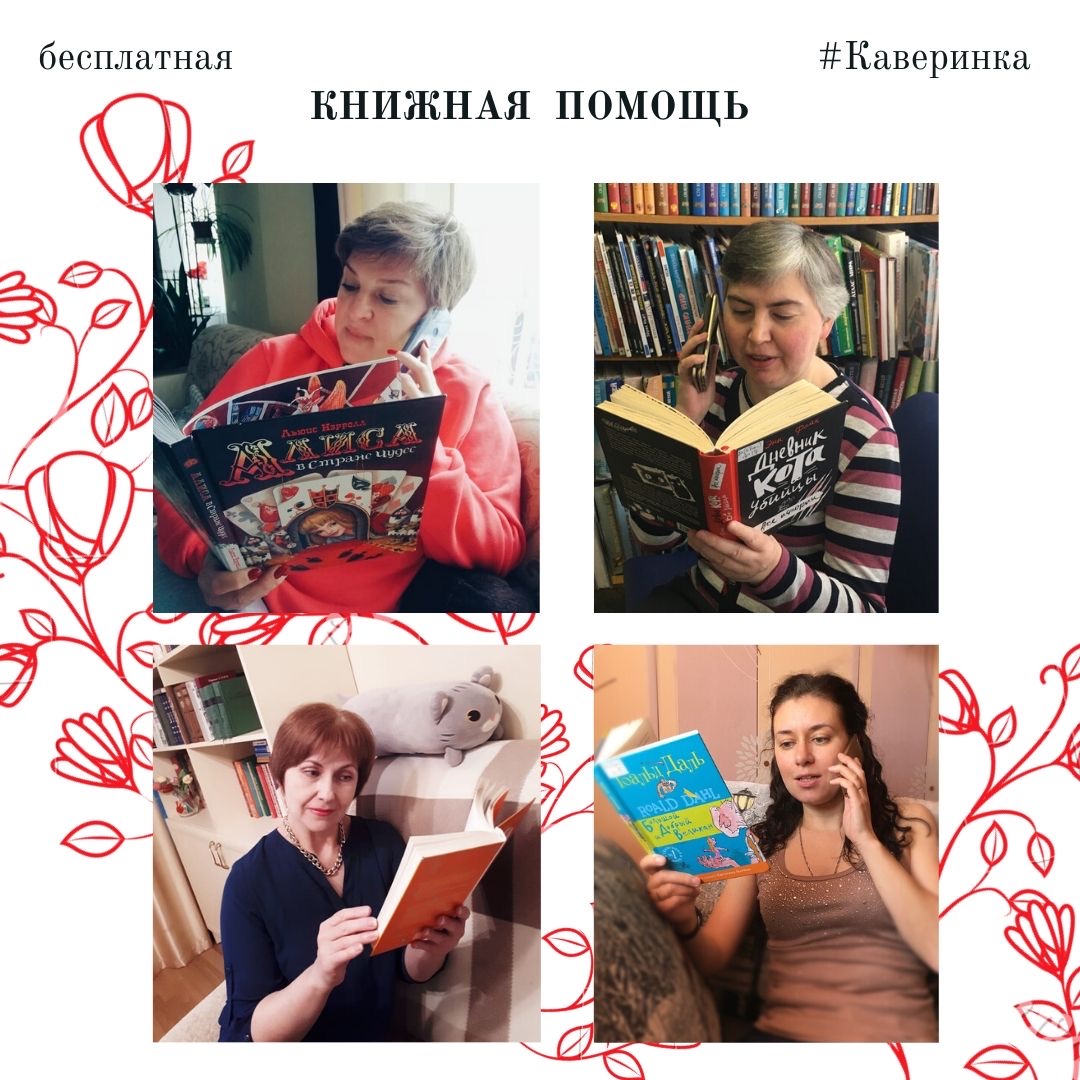 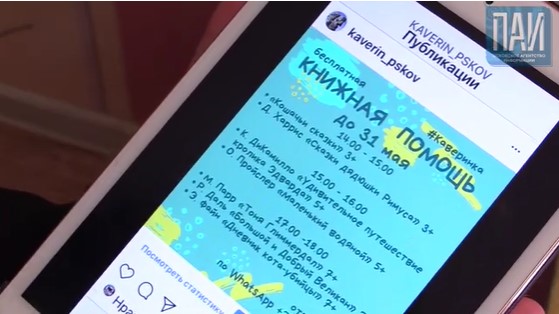 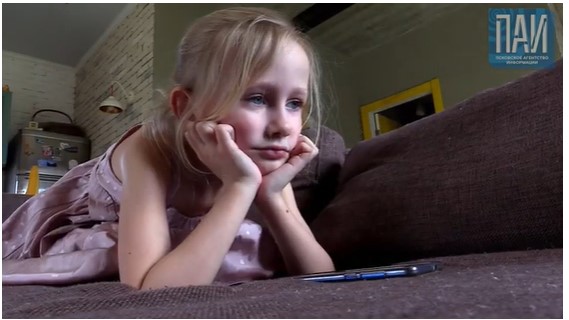 Книжкин год 2020
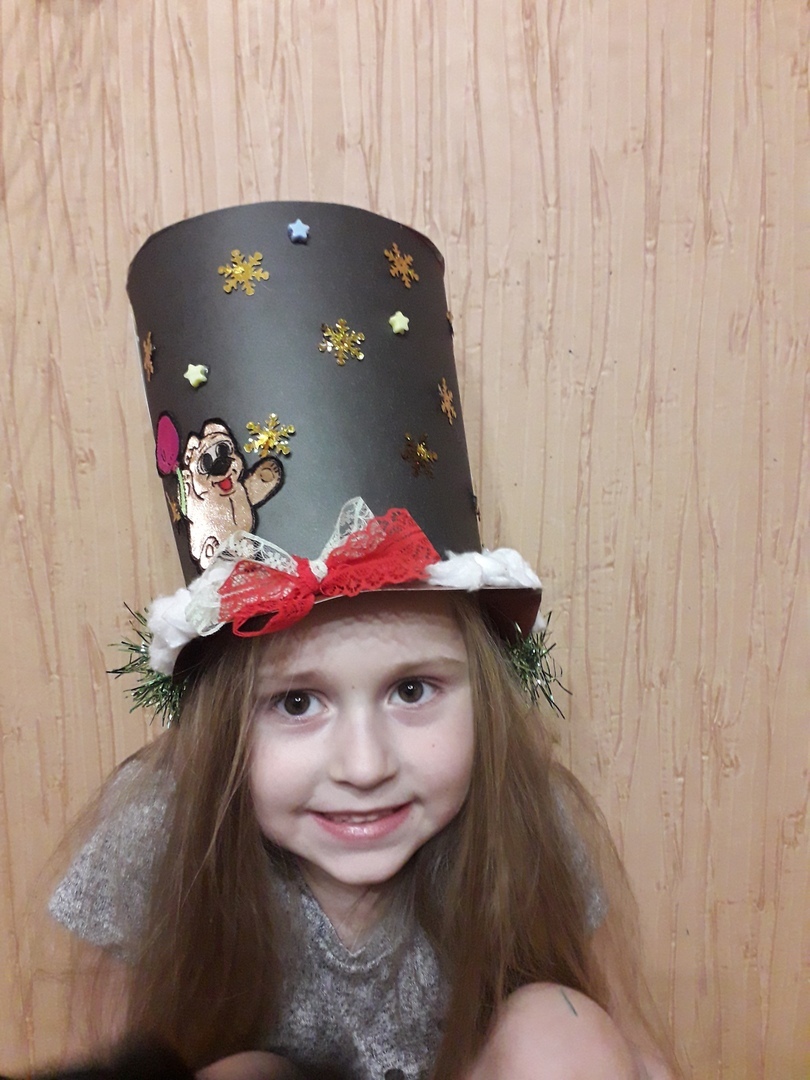 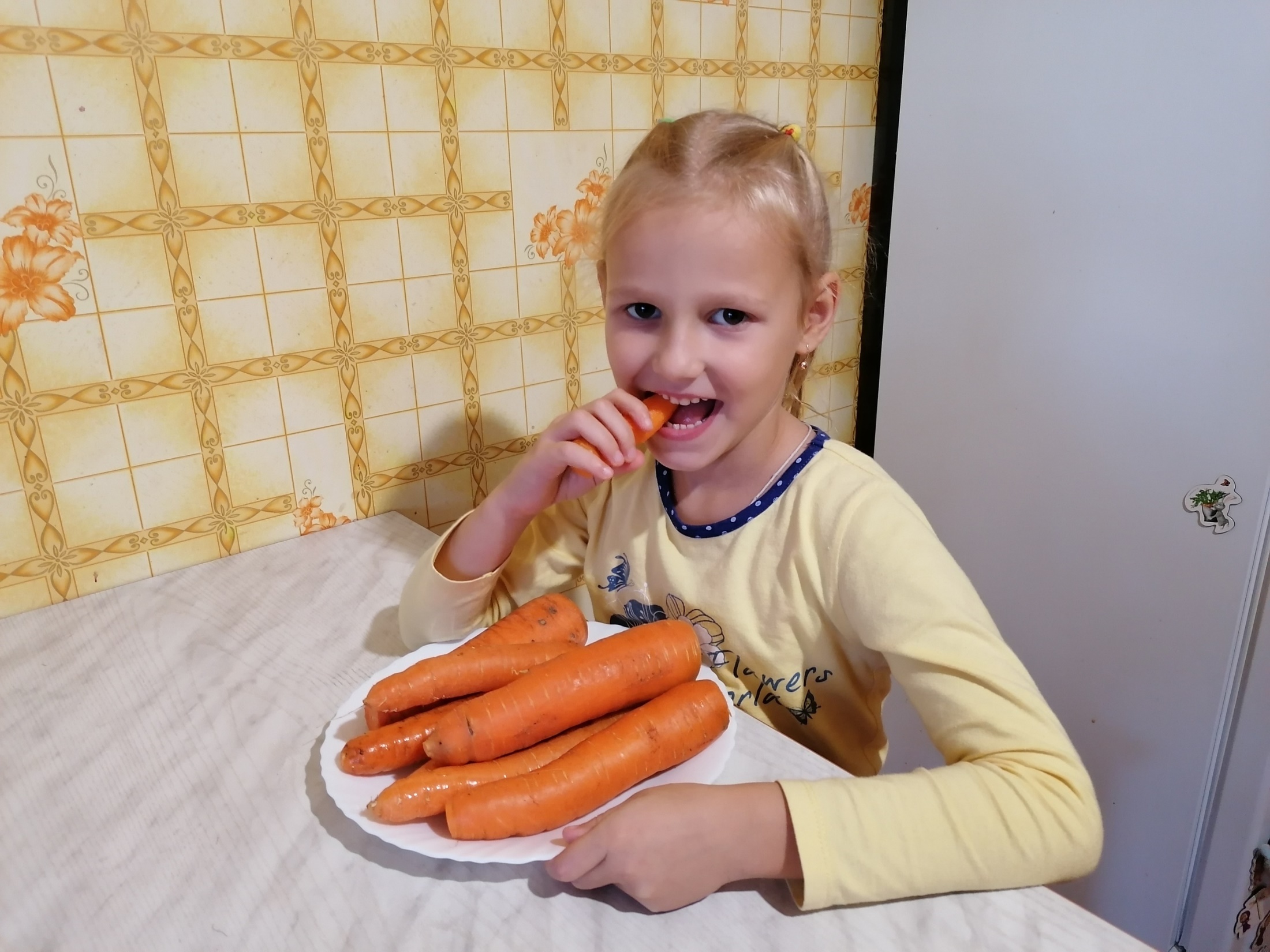 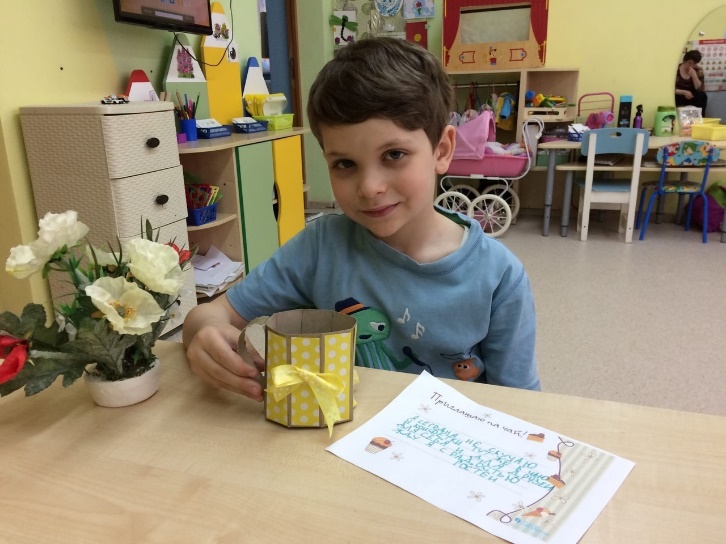 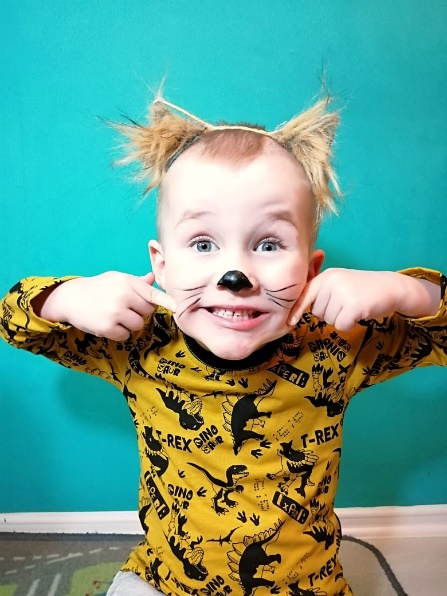 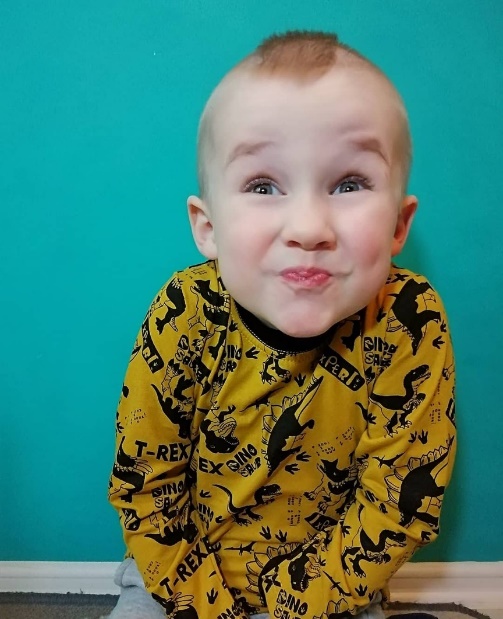 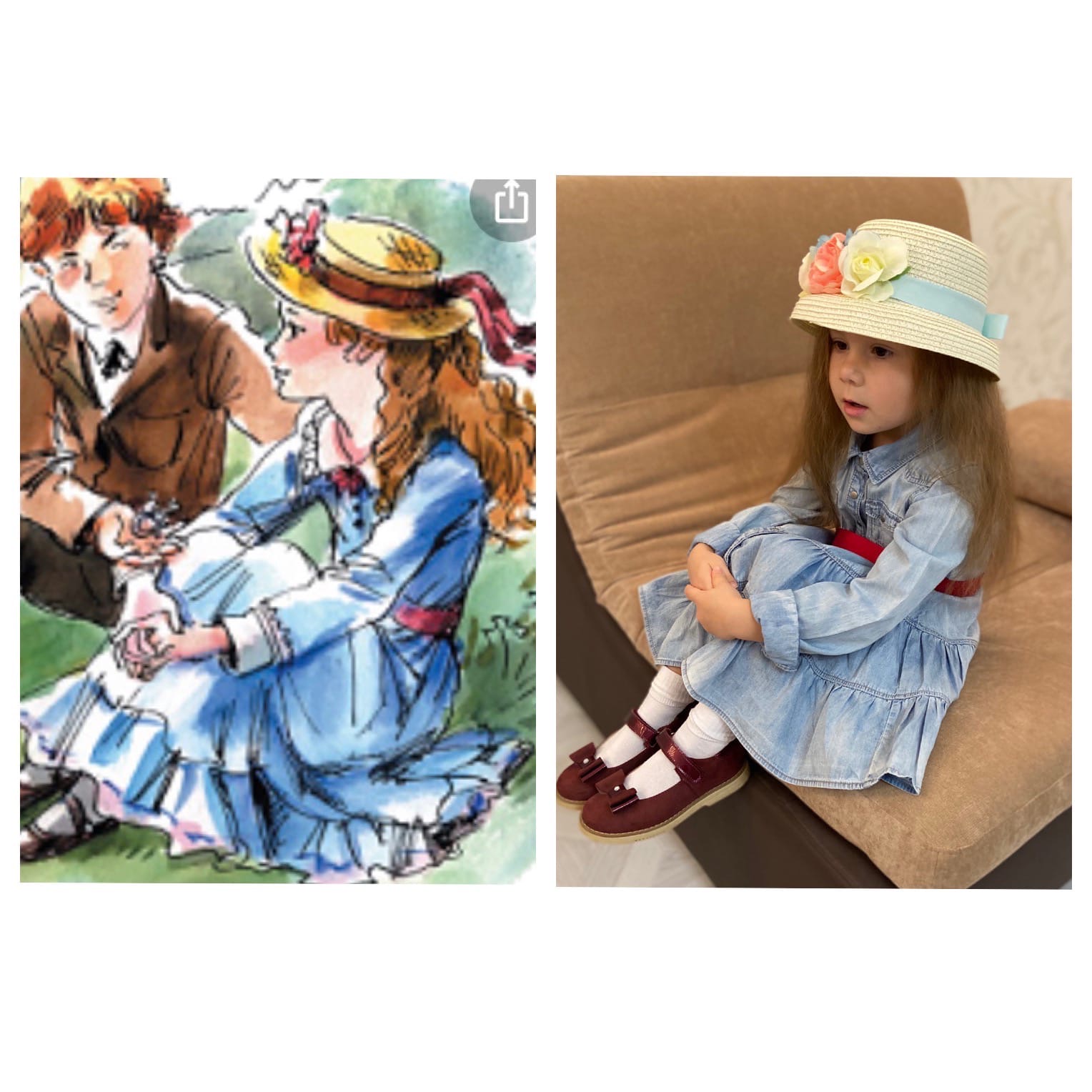 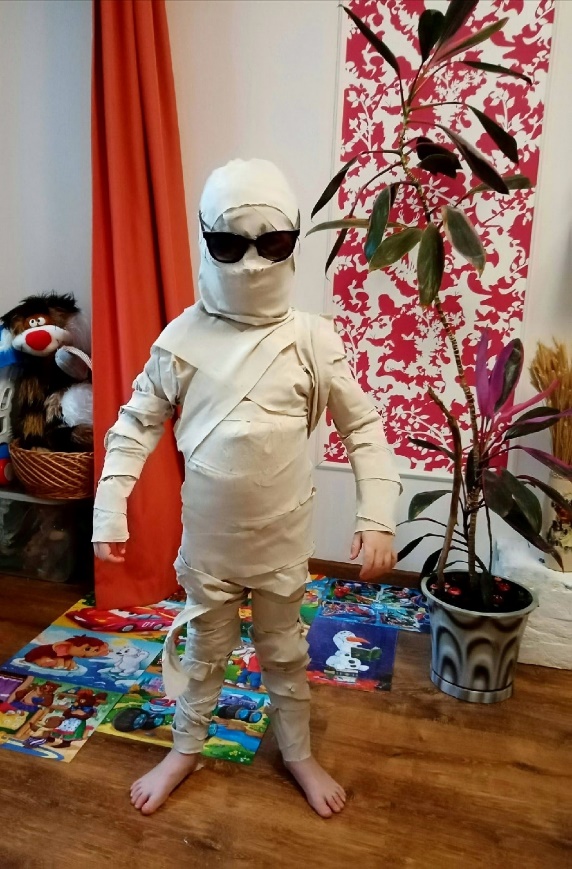 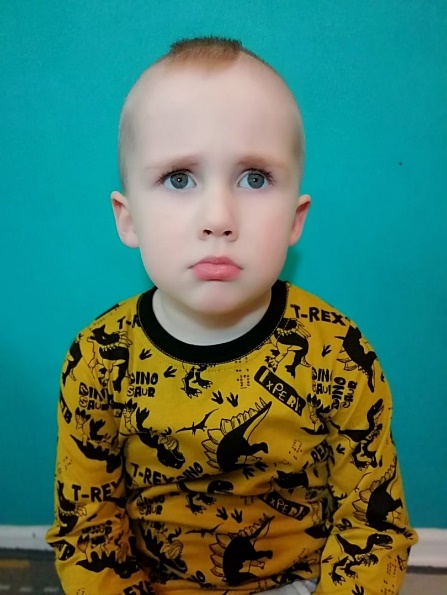 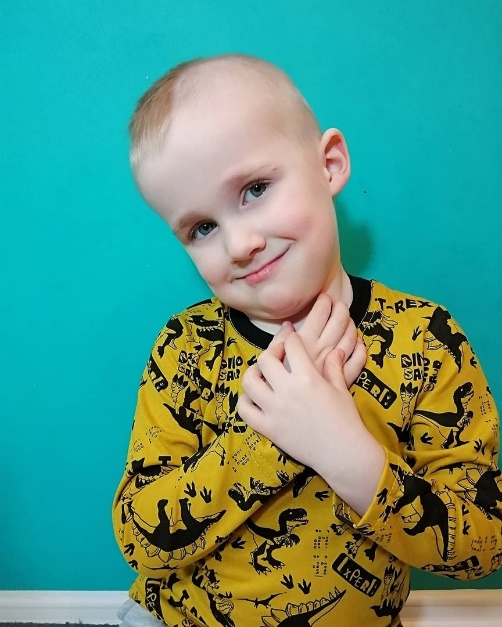 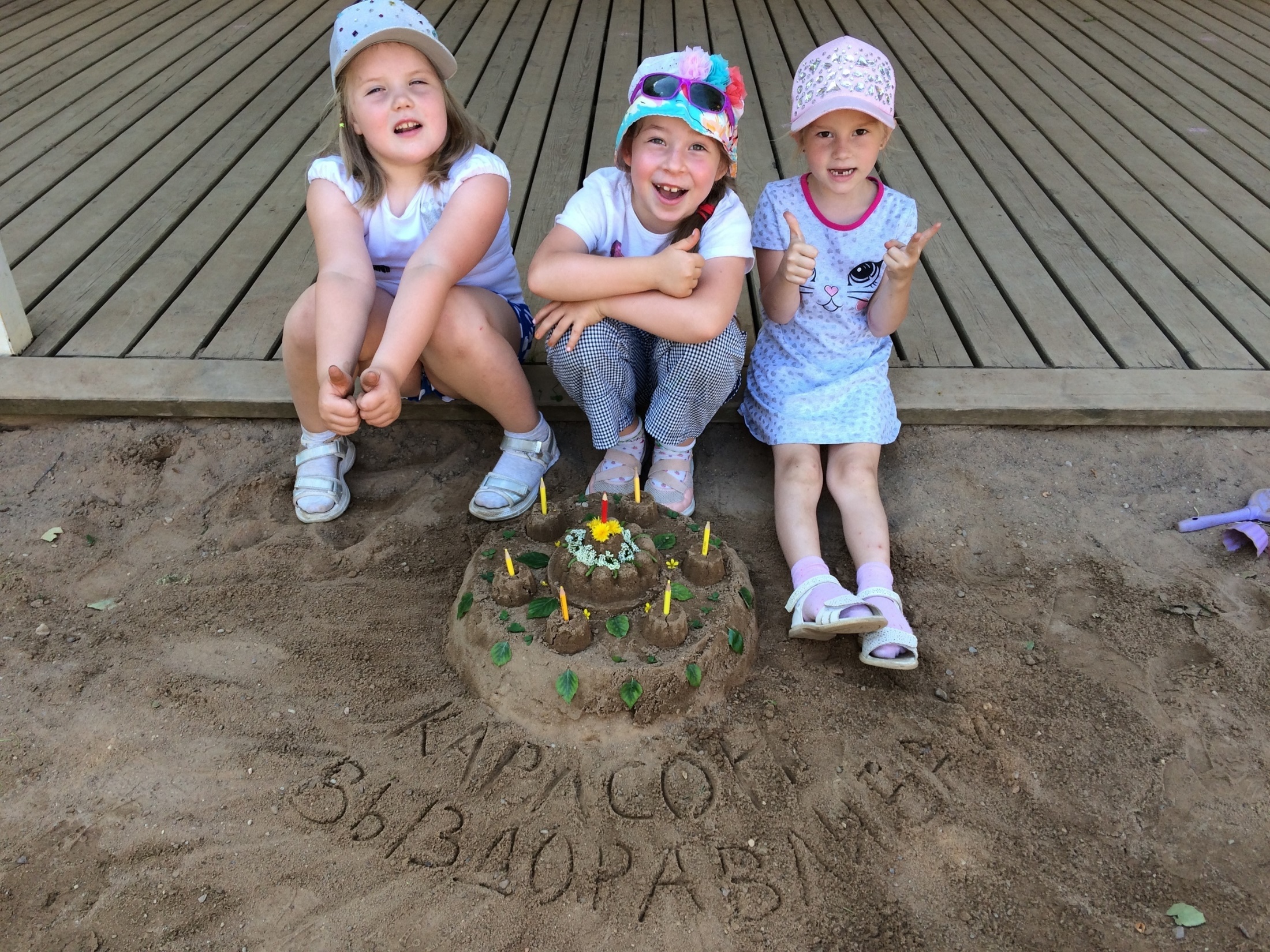 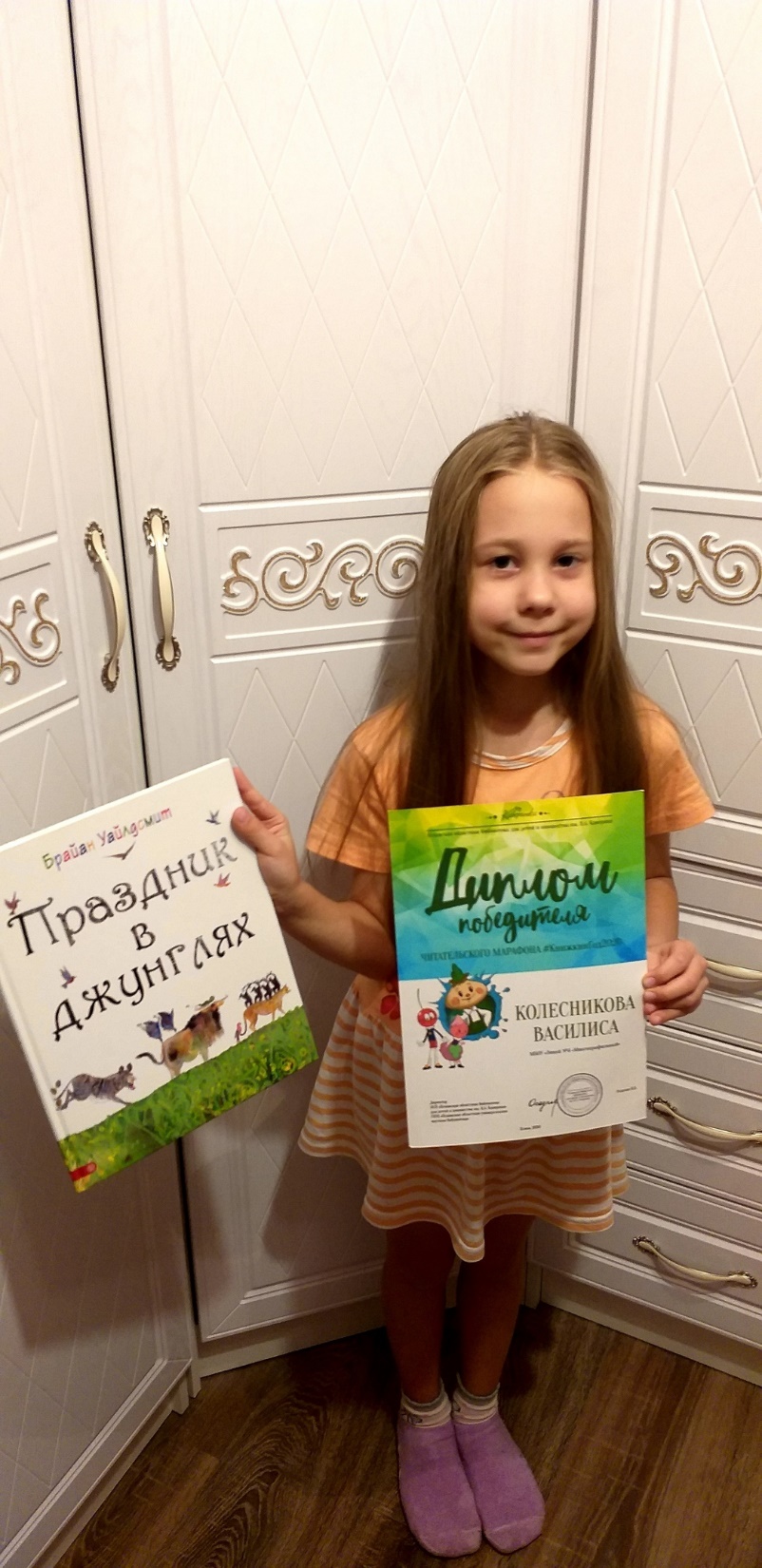 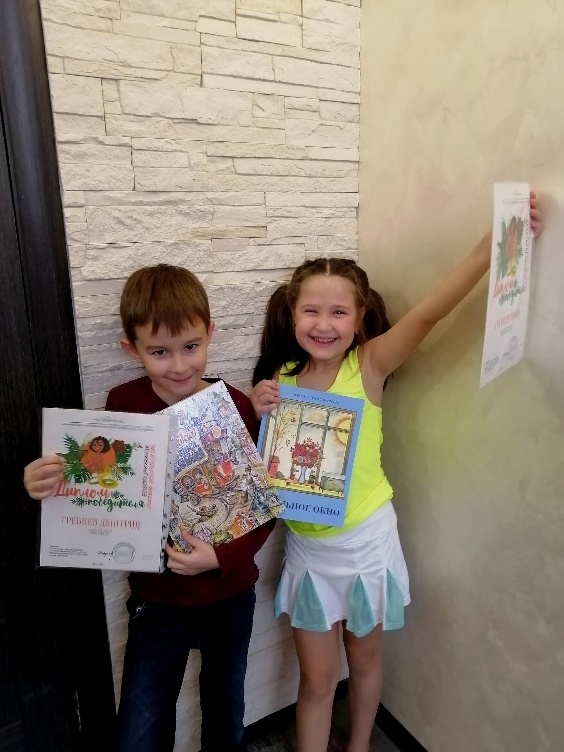 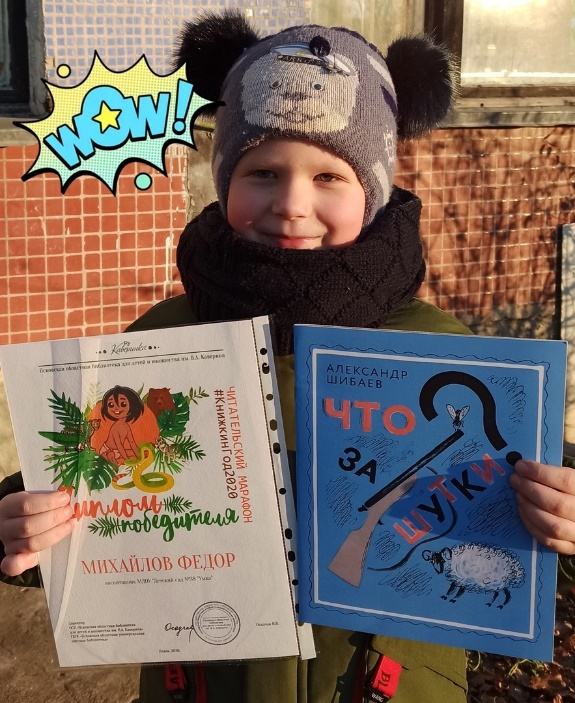 «На фронте и в тылу: «Два капитана»Онлайн-марафон "Читаем "Двух капитанов" вместе"
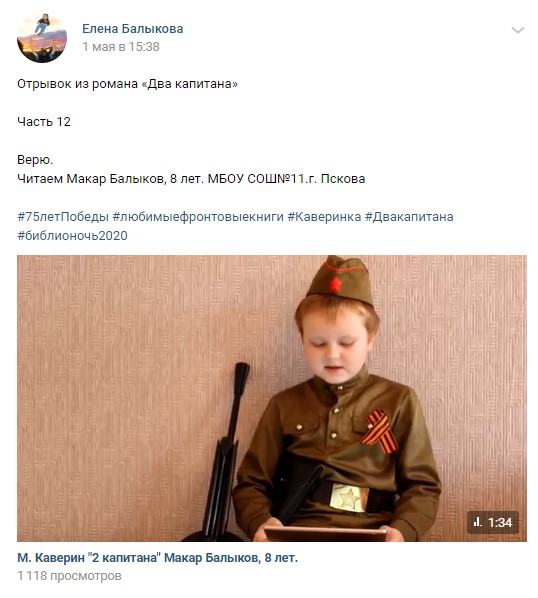 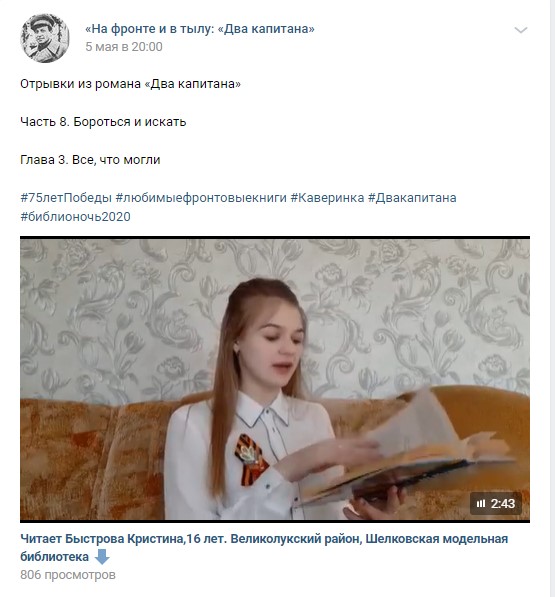 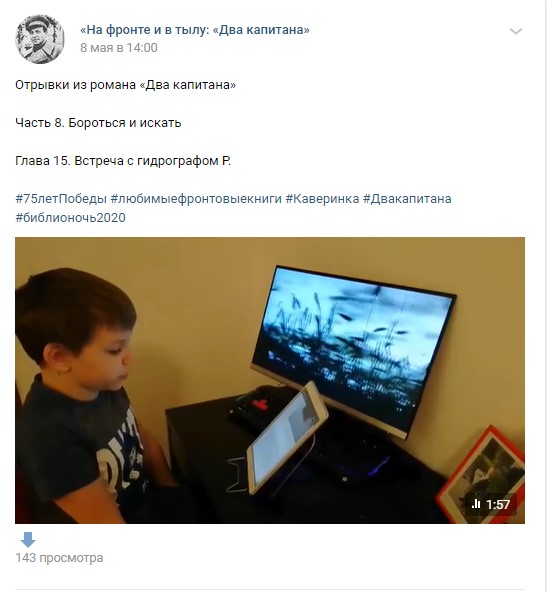 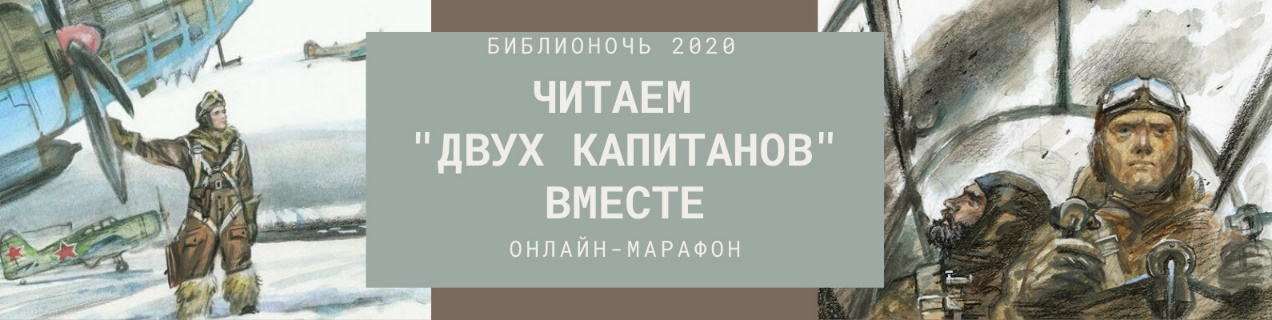 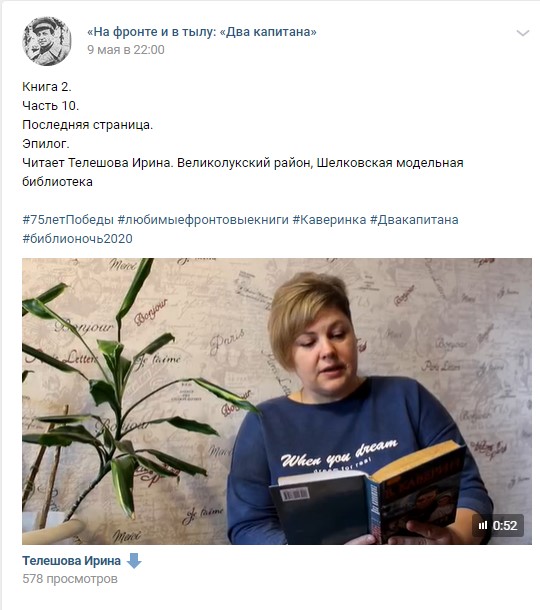 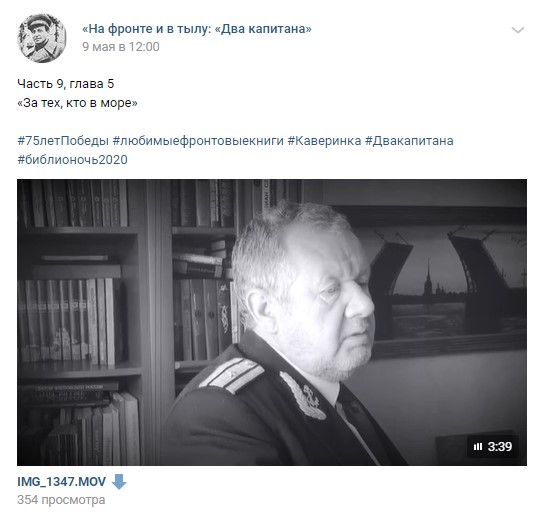 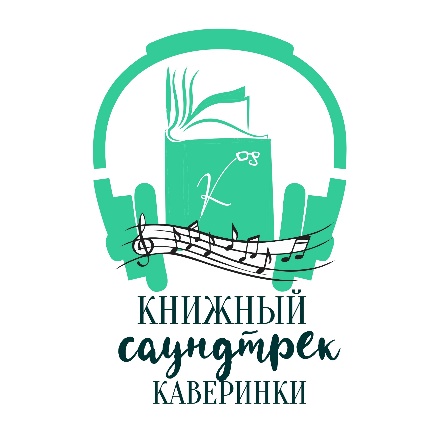 Книжный саундтрек Каверинки
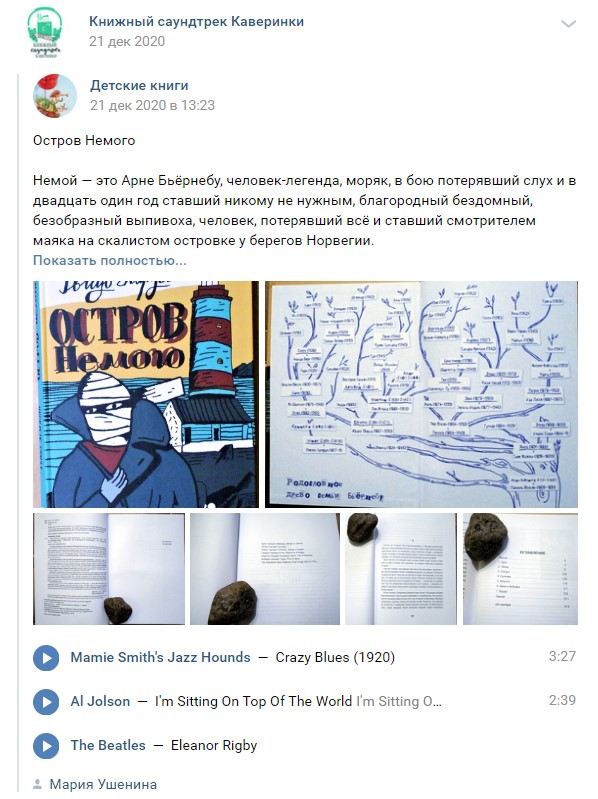 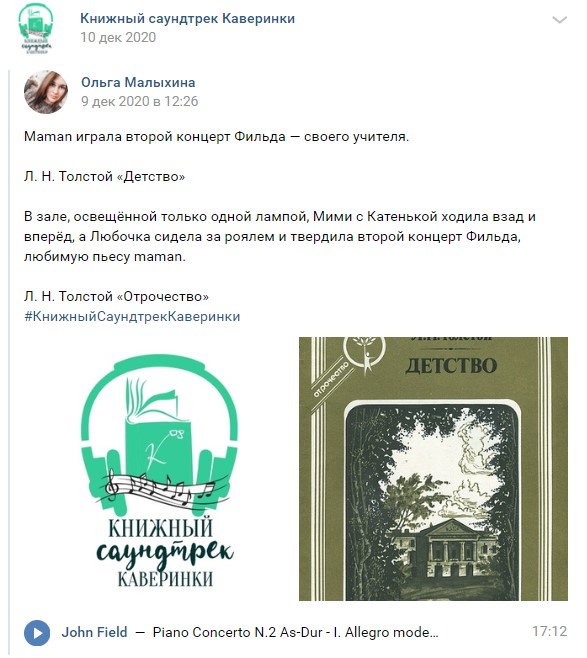 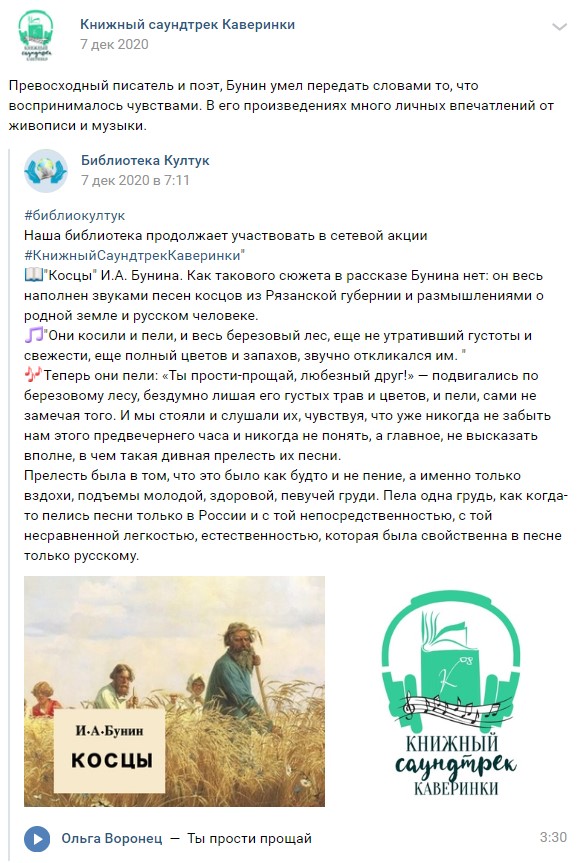 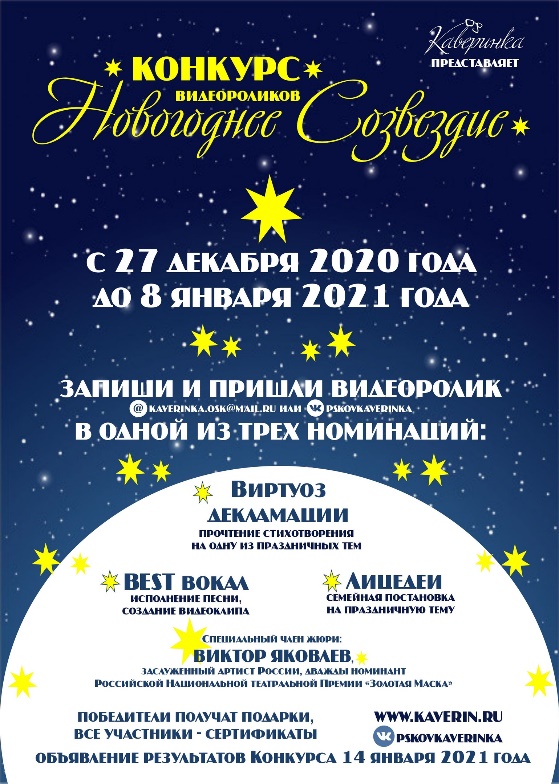 Конкурс видеороликов «Новогоднее созвездие»
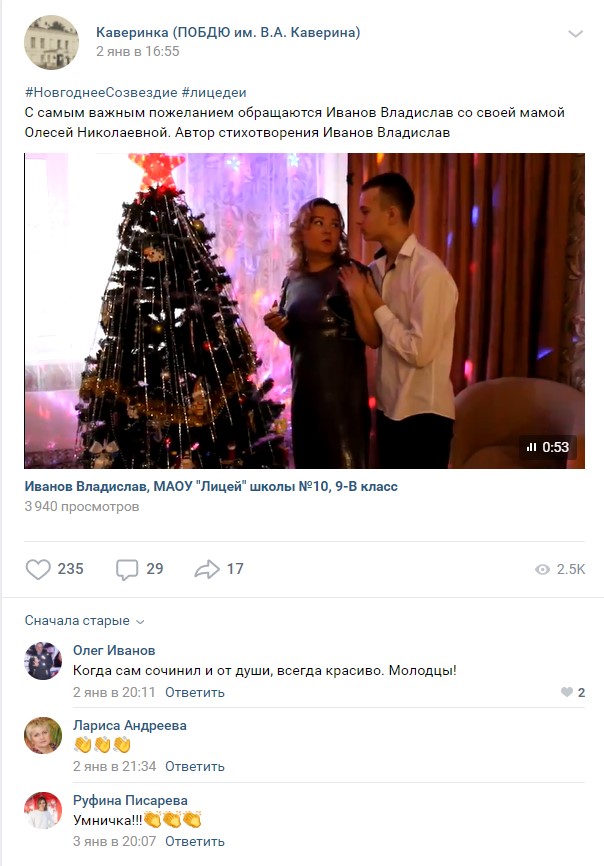 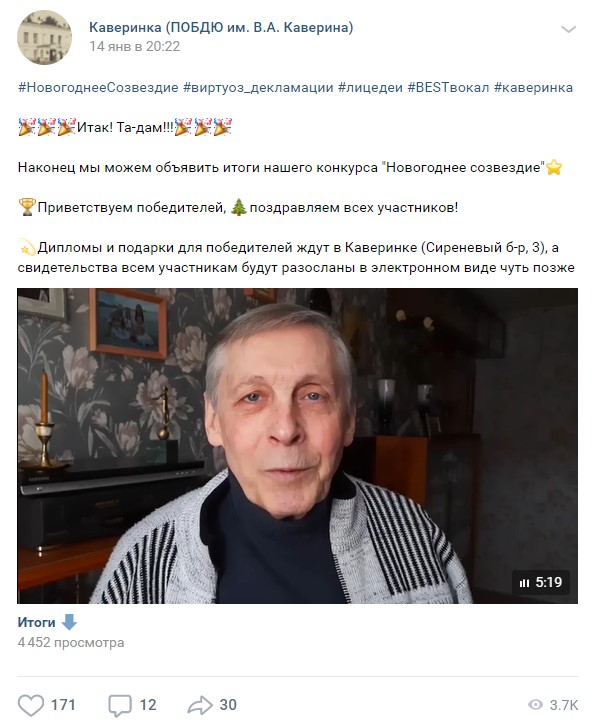 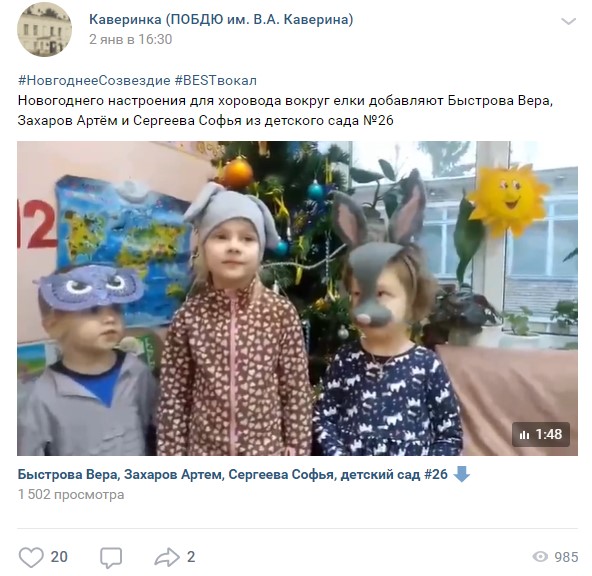 #СДнемРожденияАлександрСергеевич2020
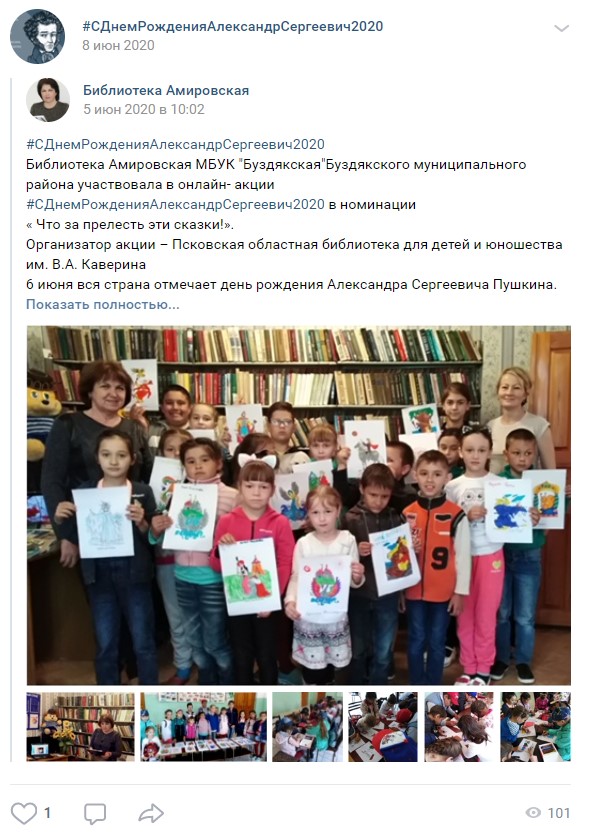 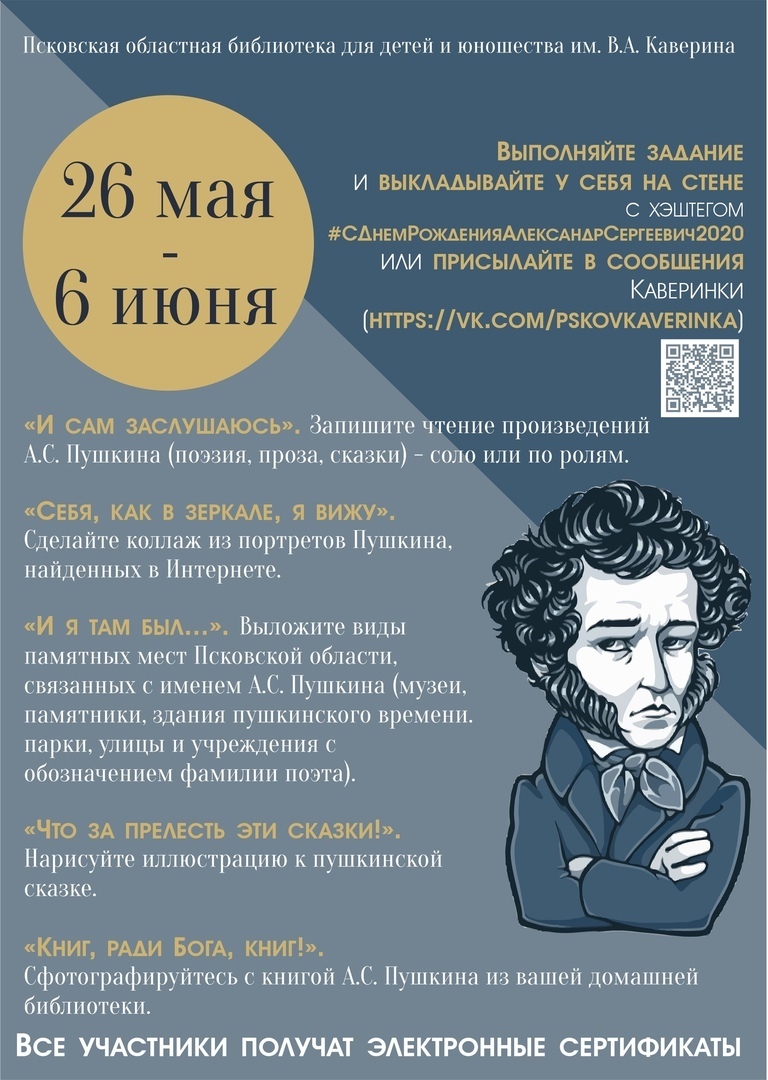 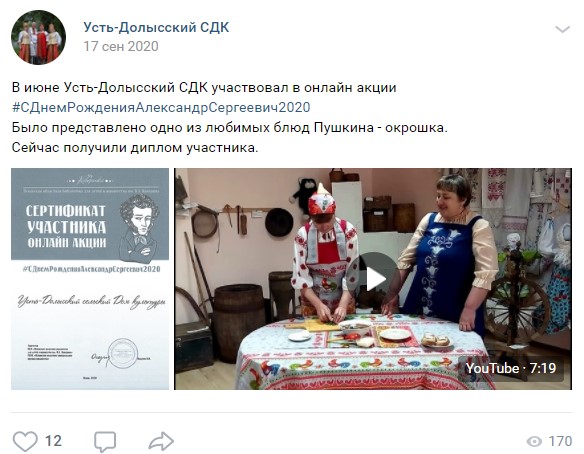 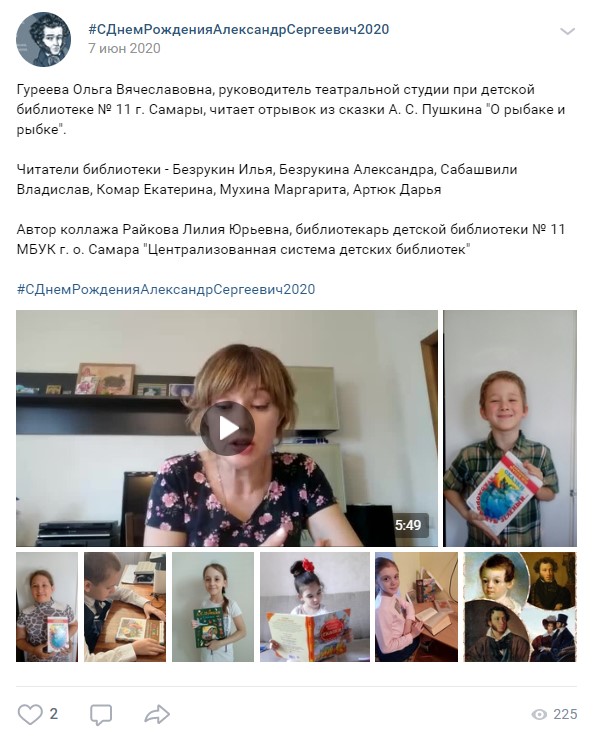 Искусство в псковских храмах. Конференция
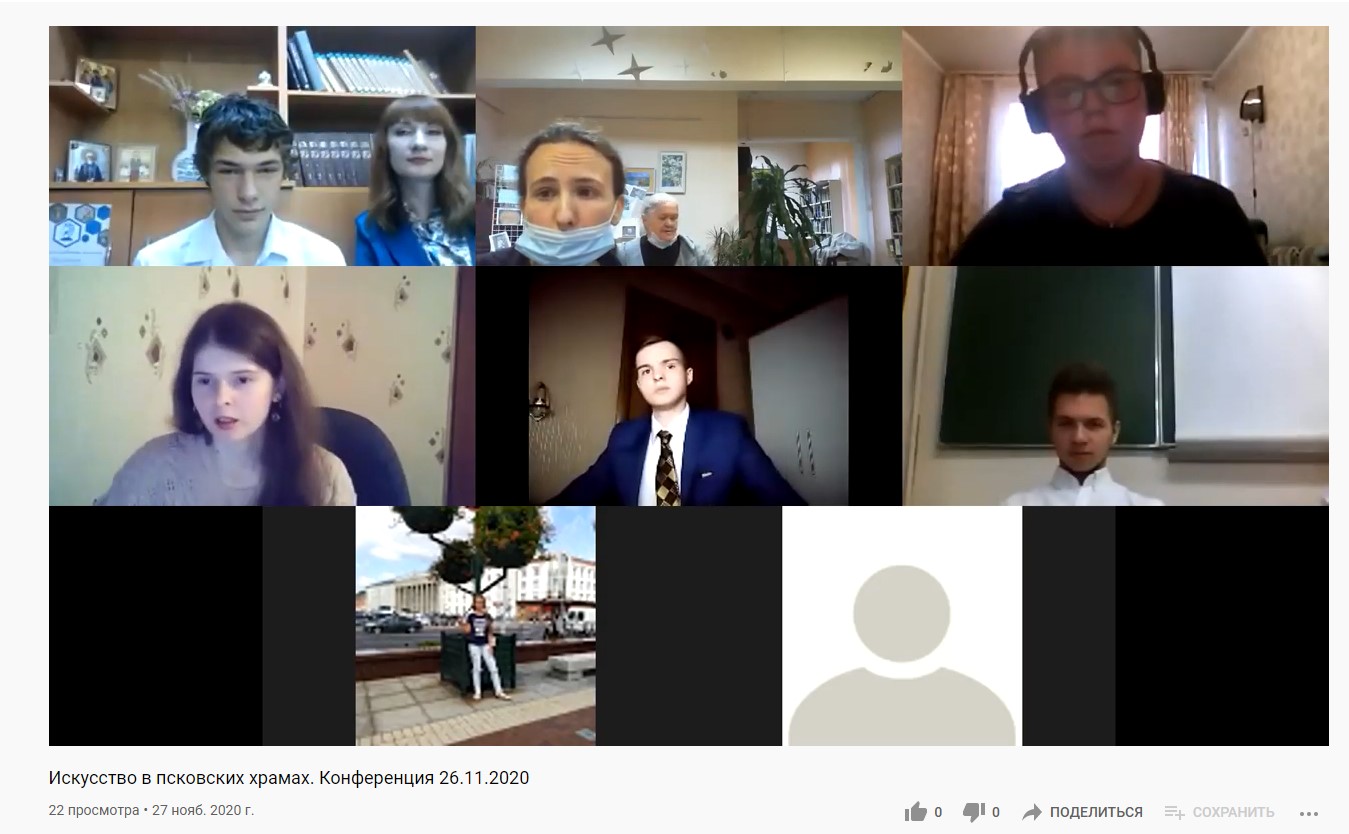 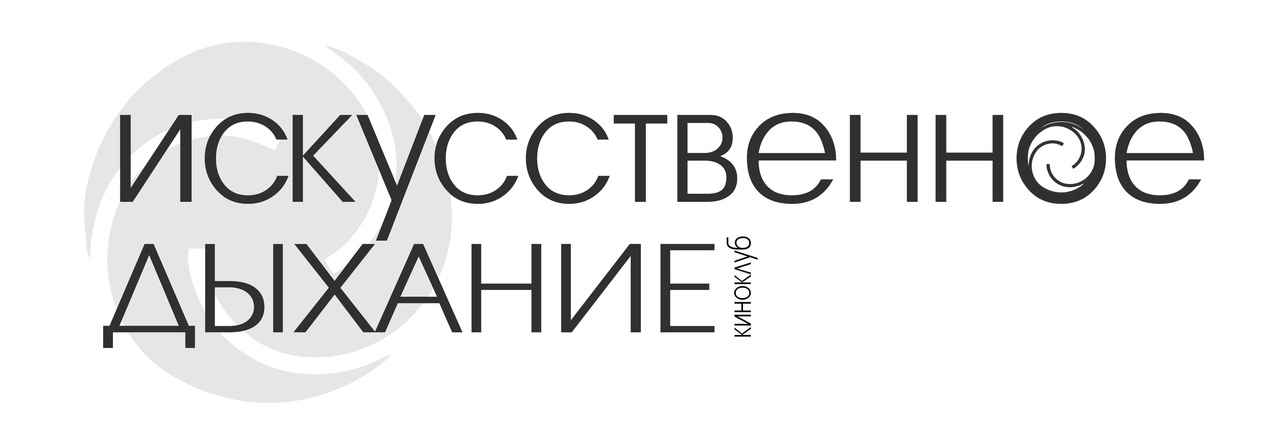 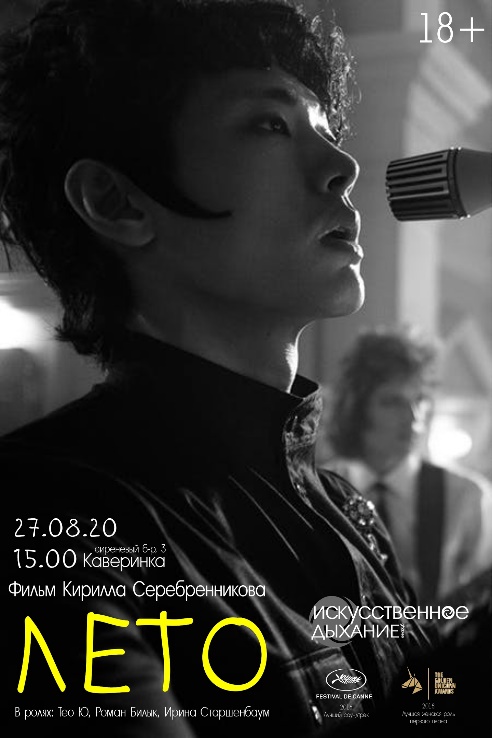 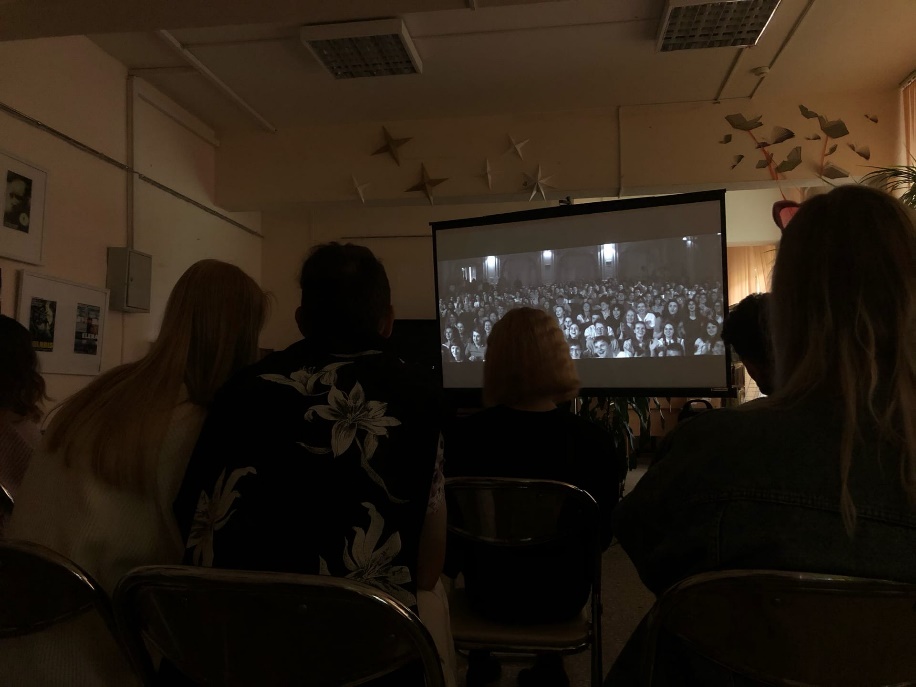 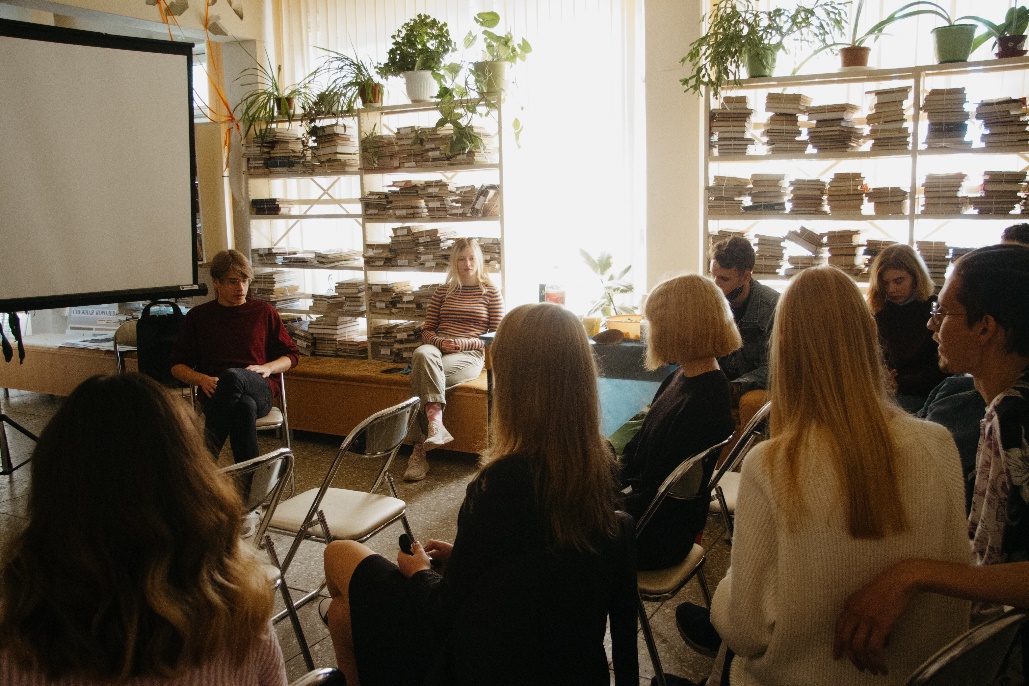 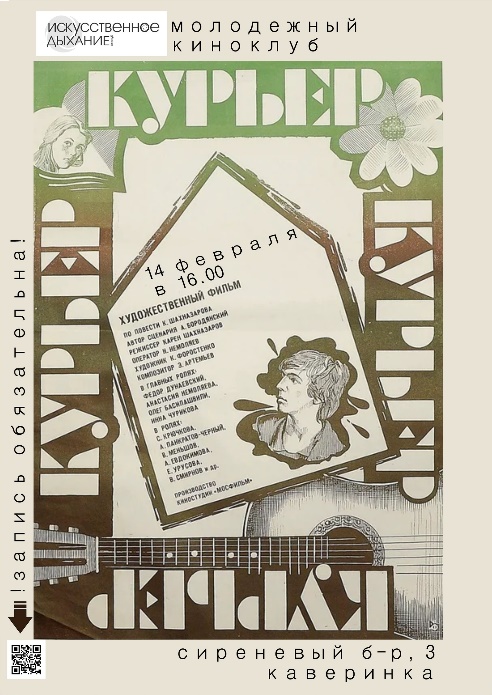 Квартирник в каверинке
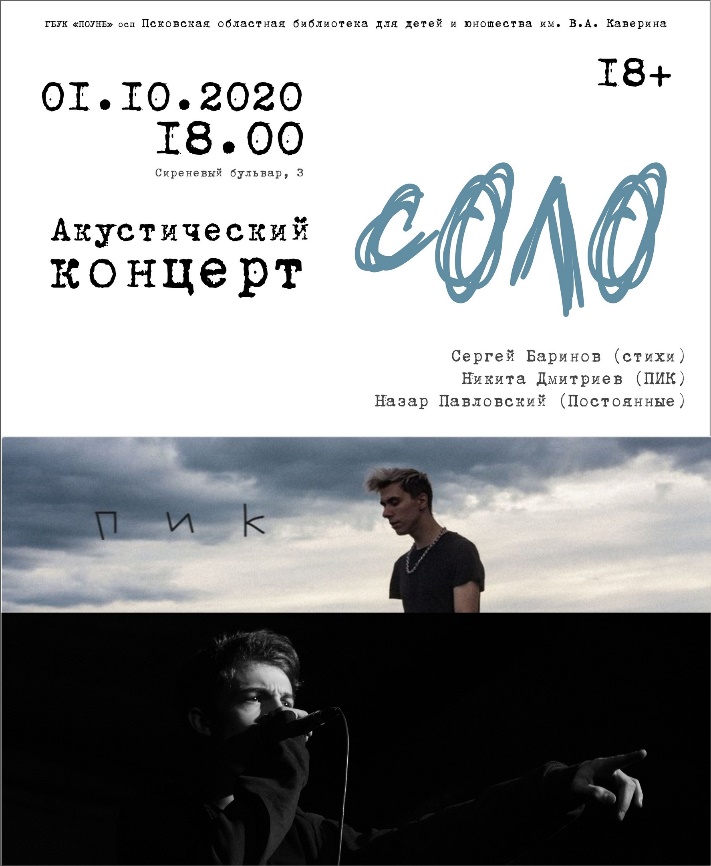 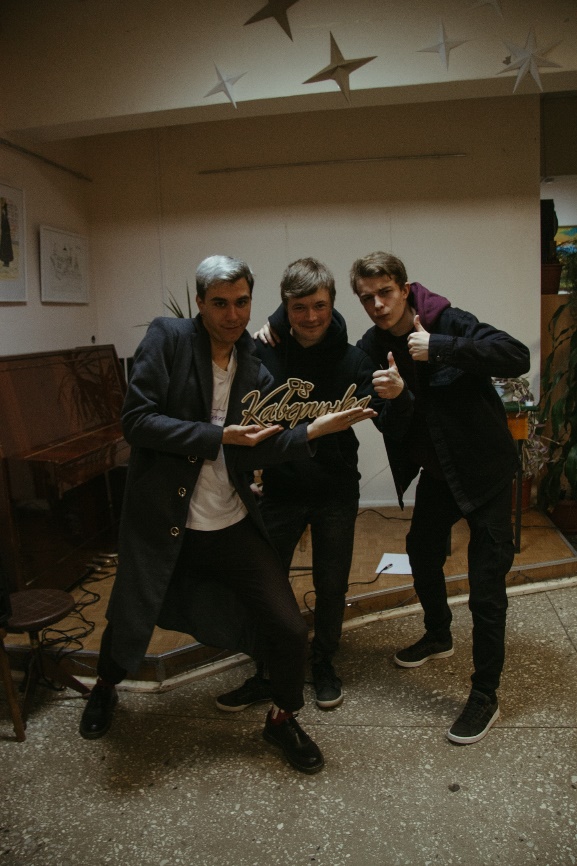 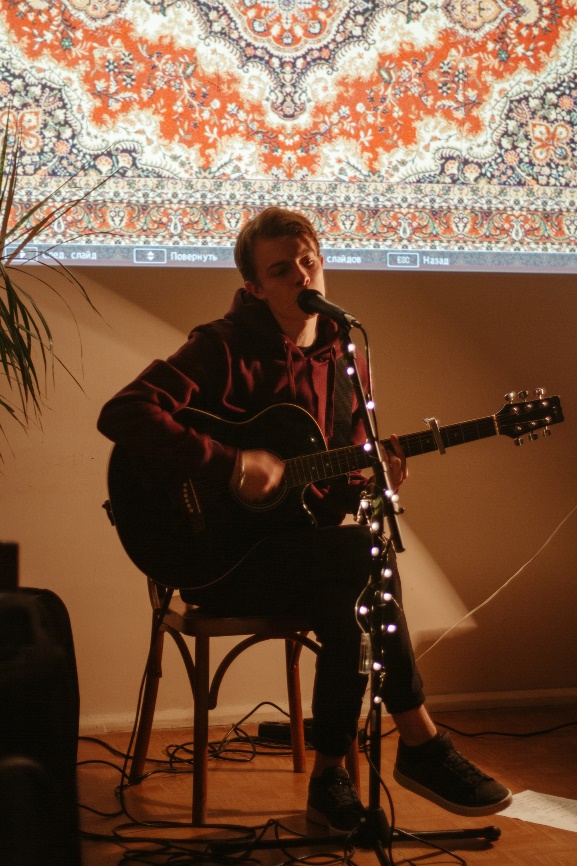 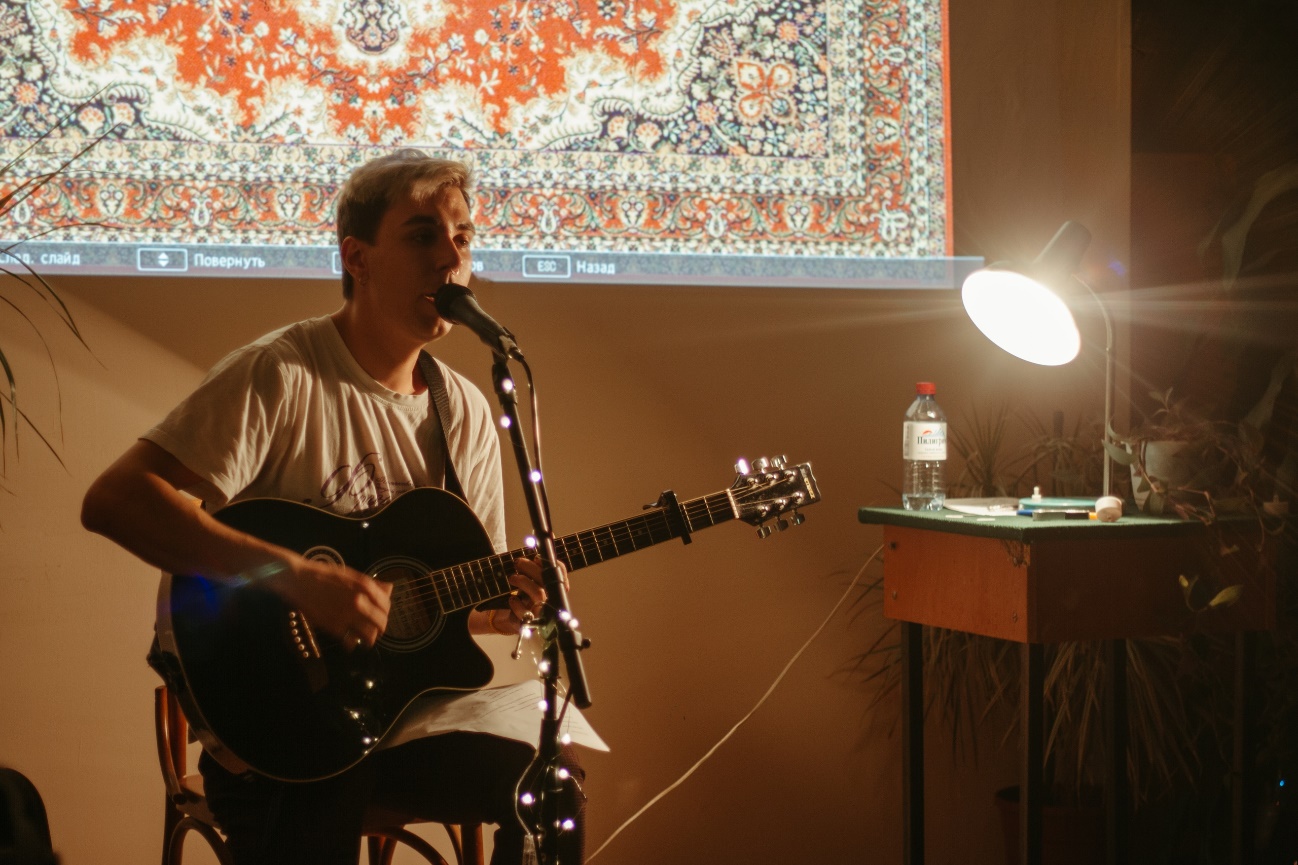 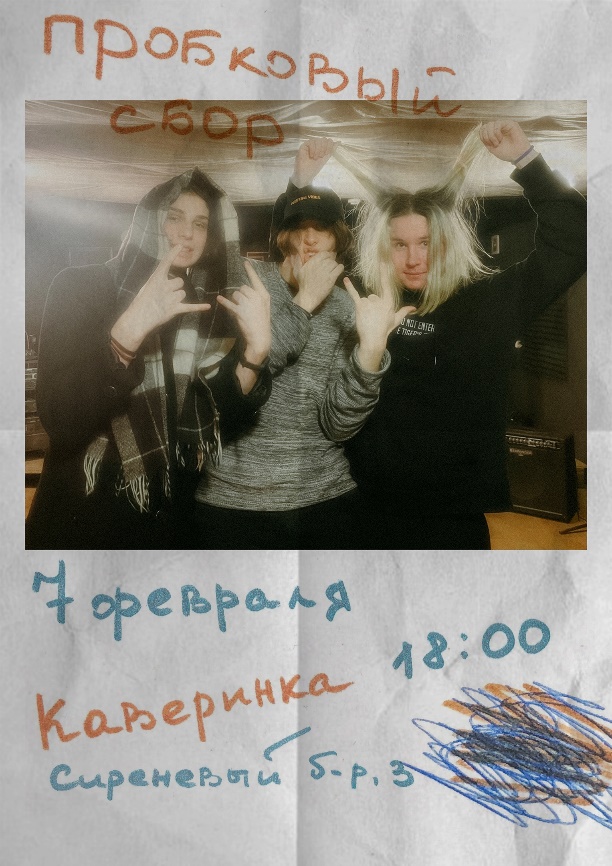 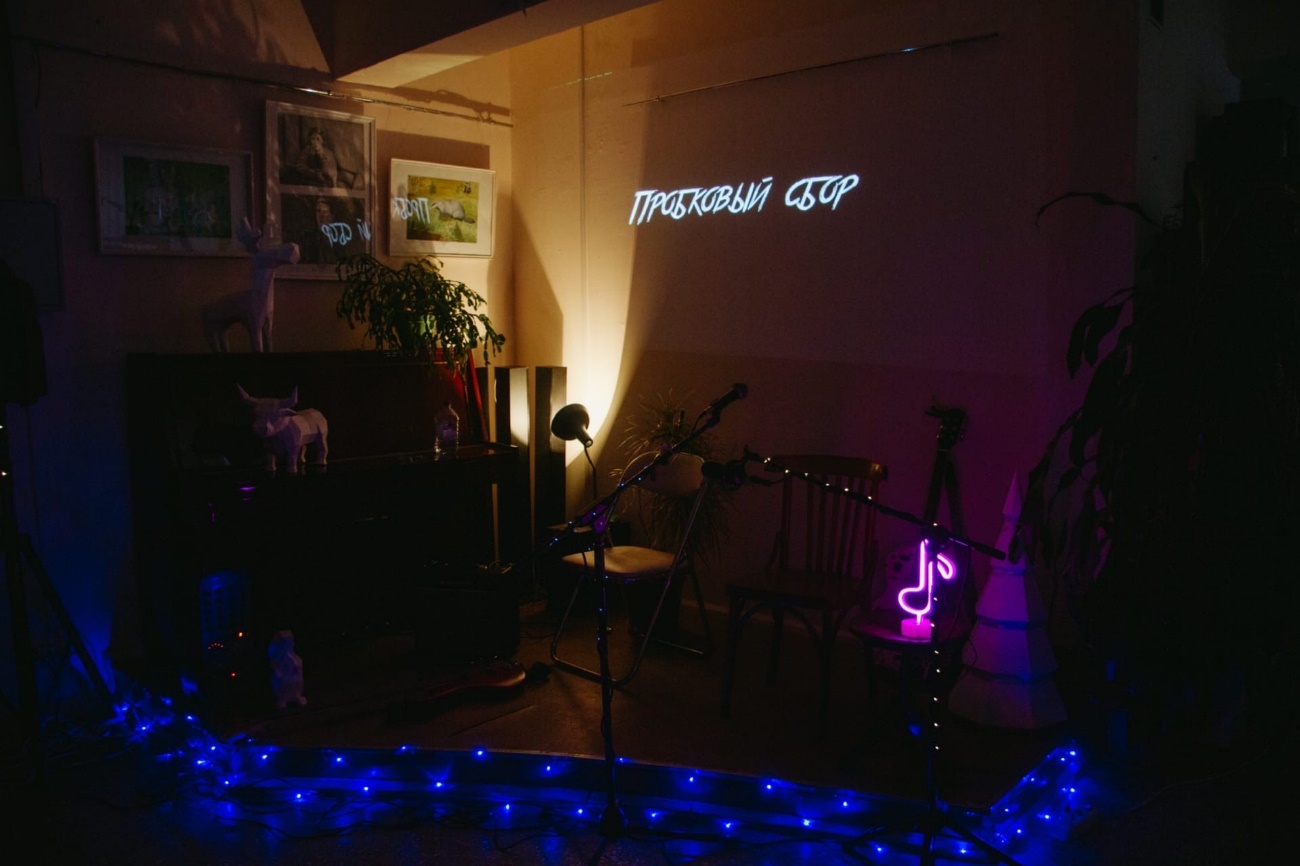 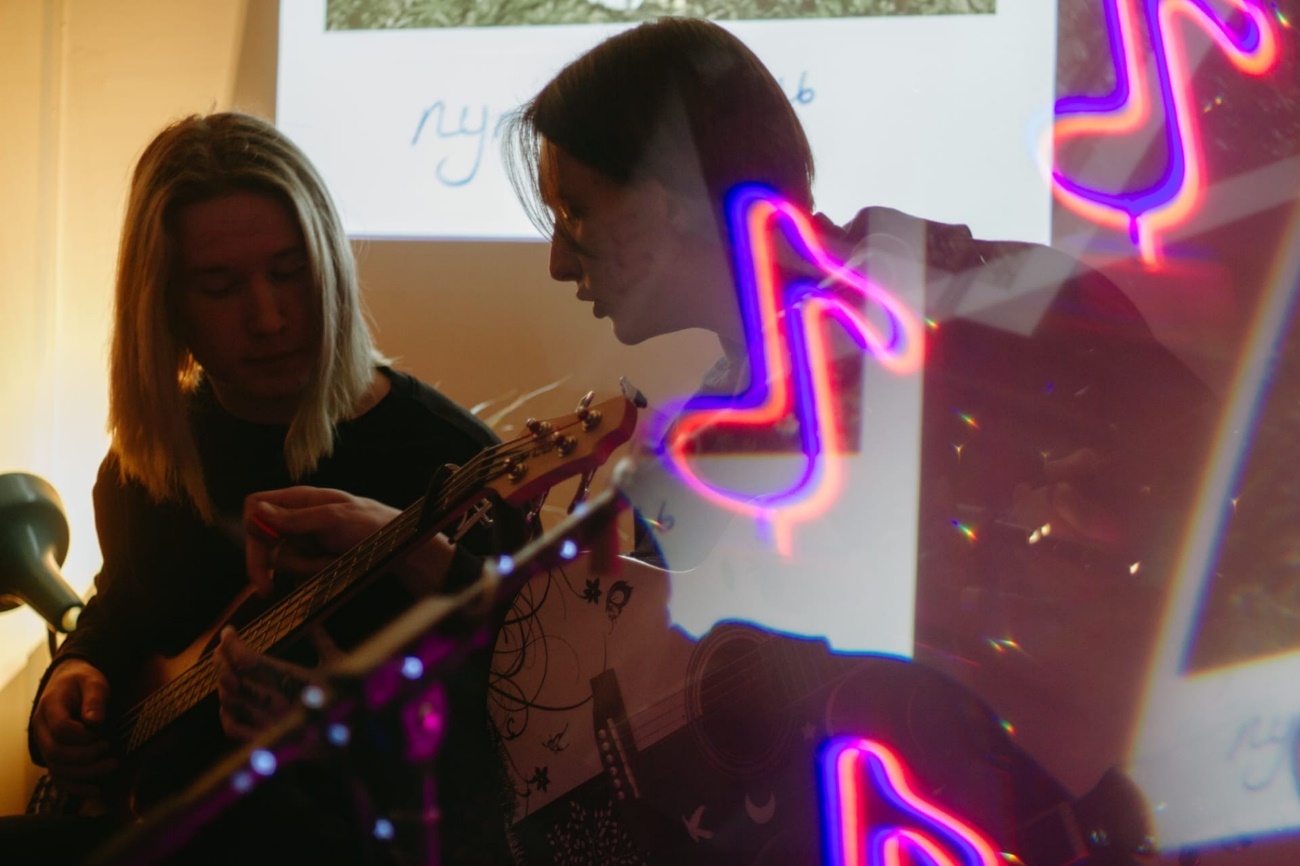 Всемирная ночь Гарри Поттера
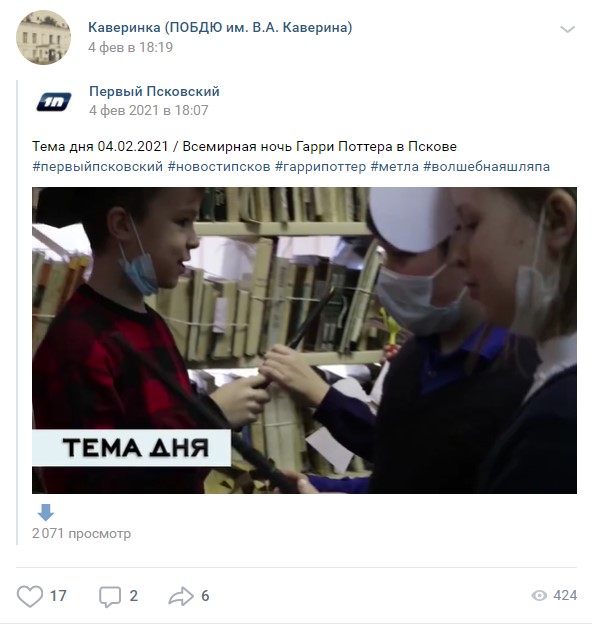 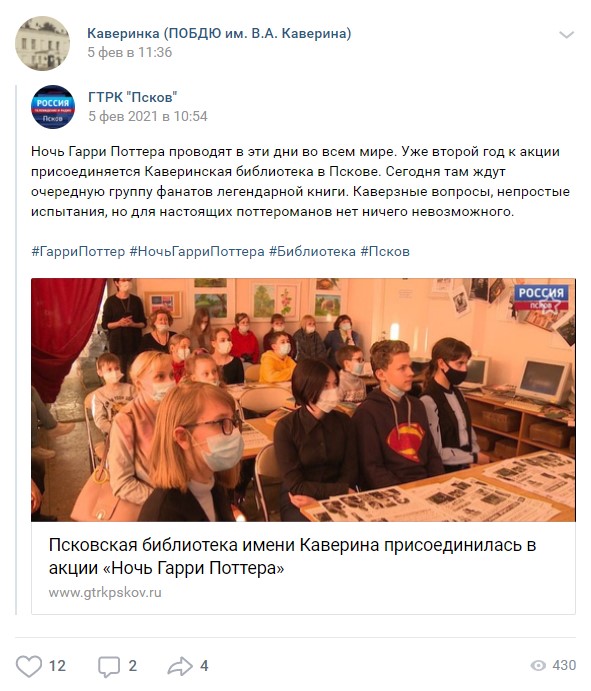 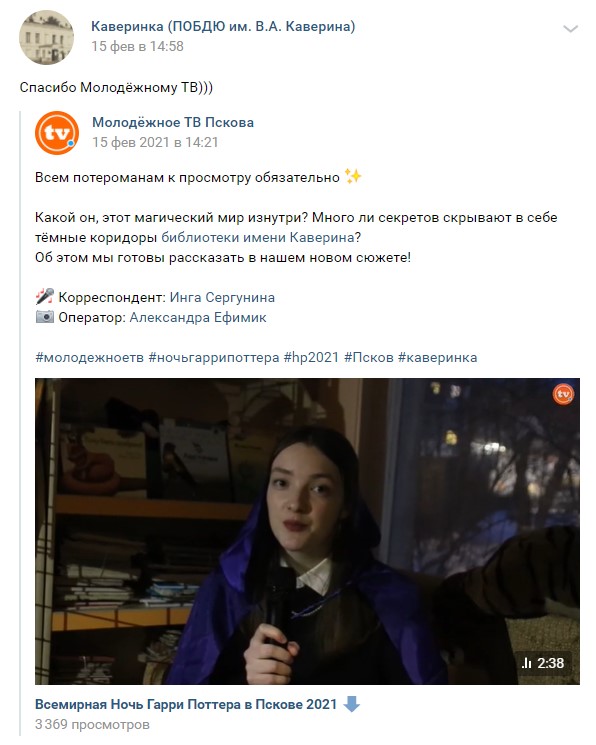 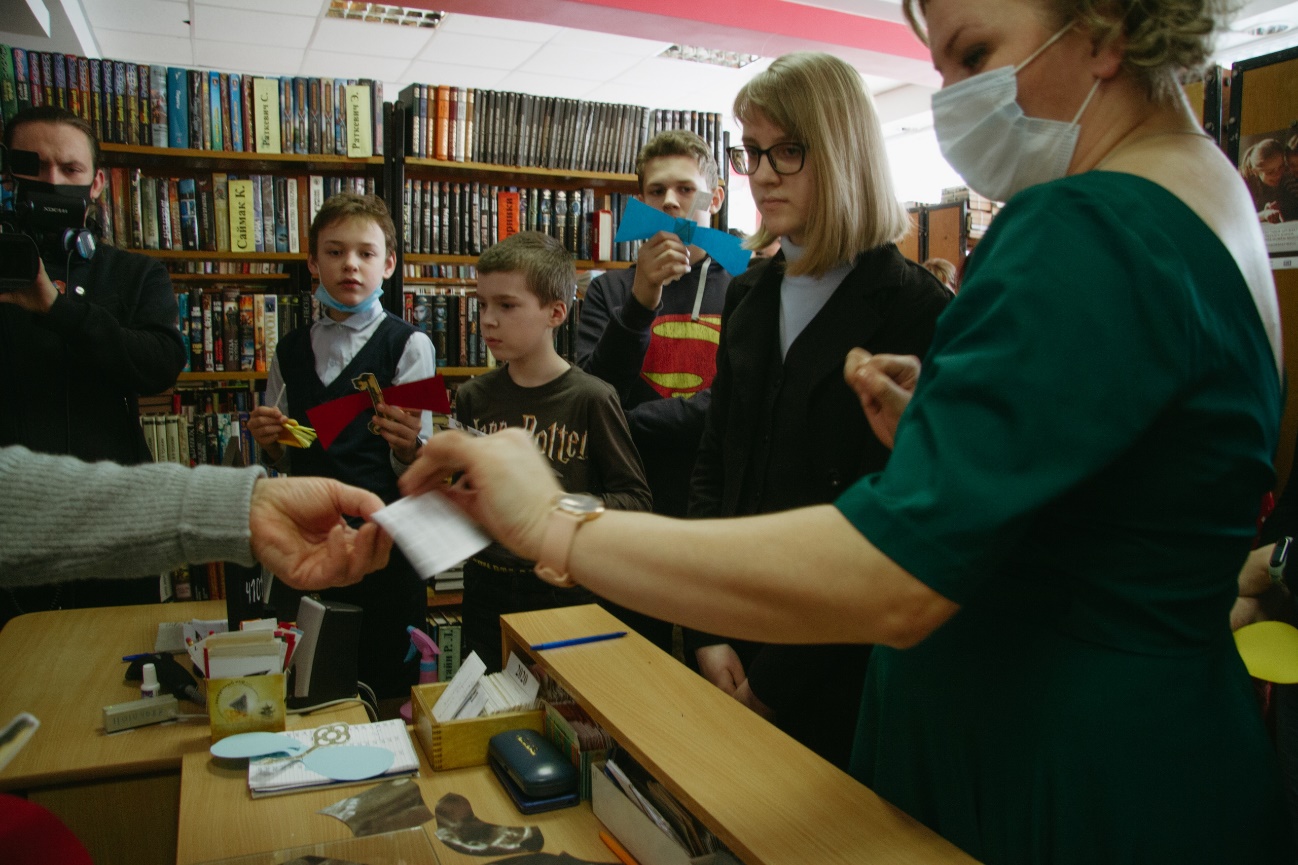 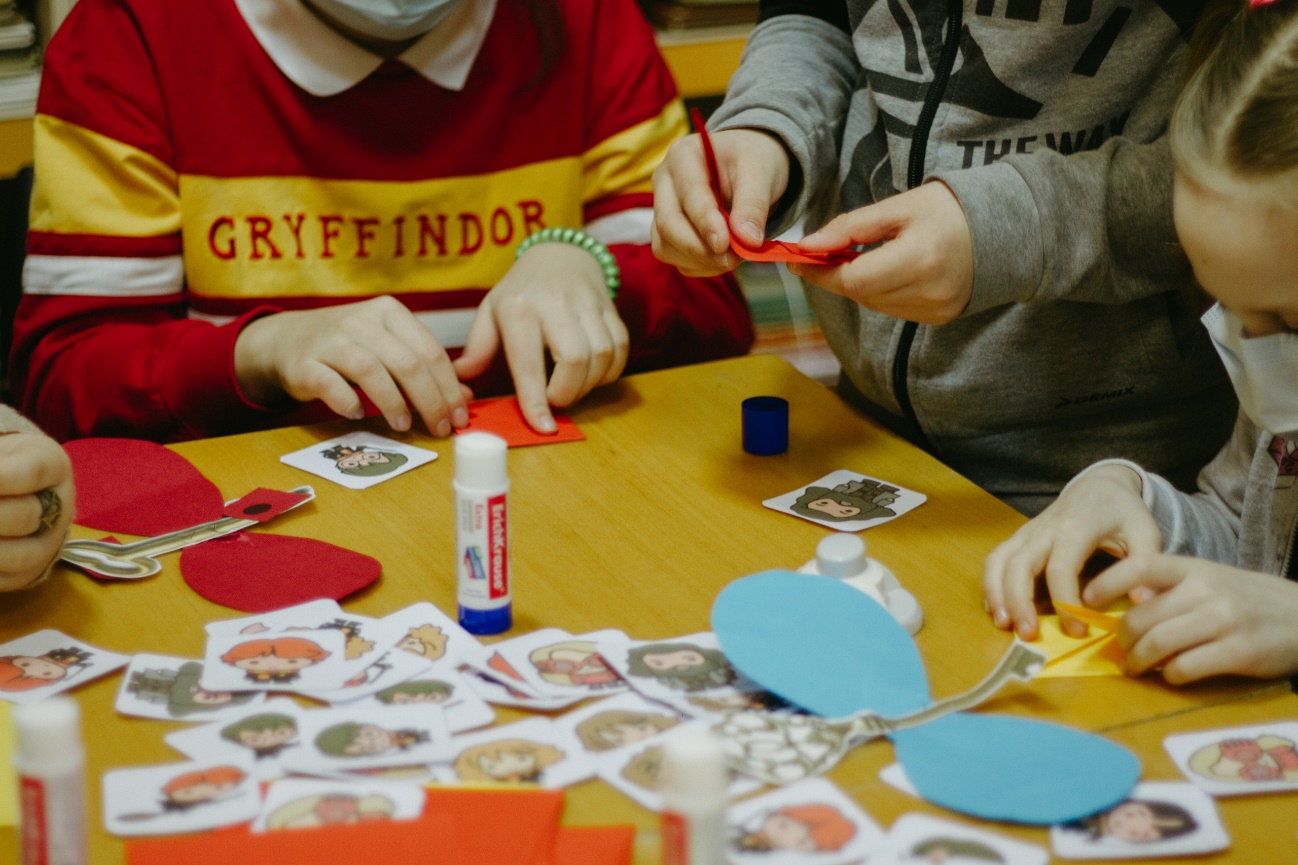 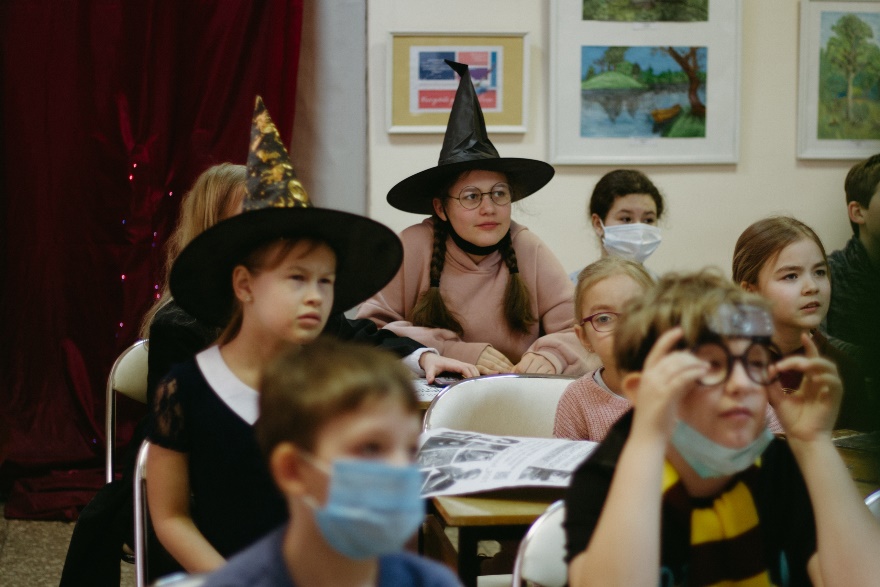 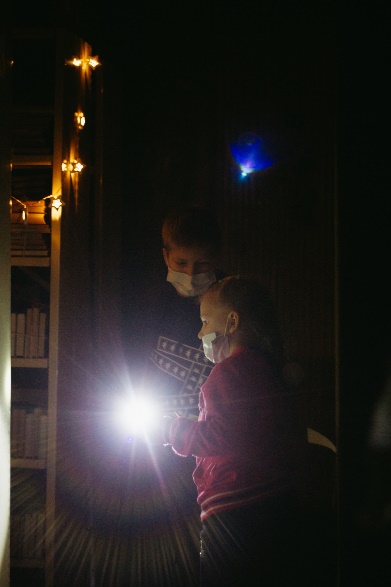 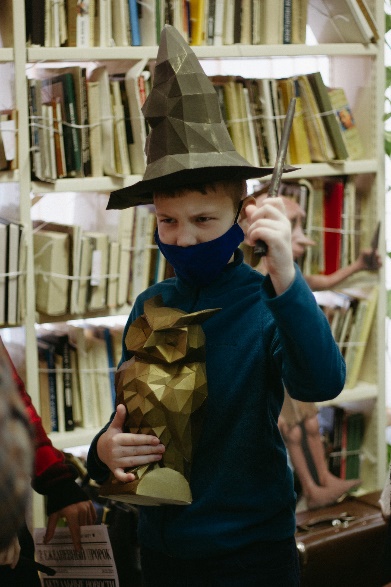 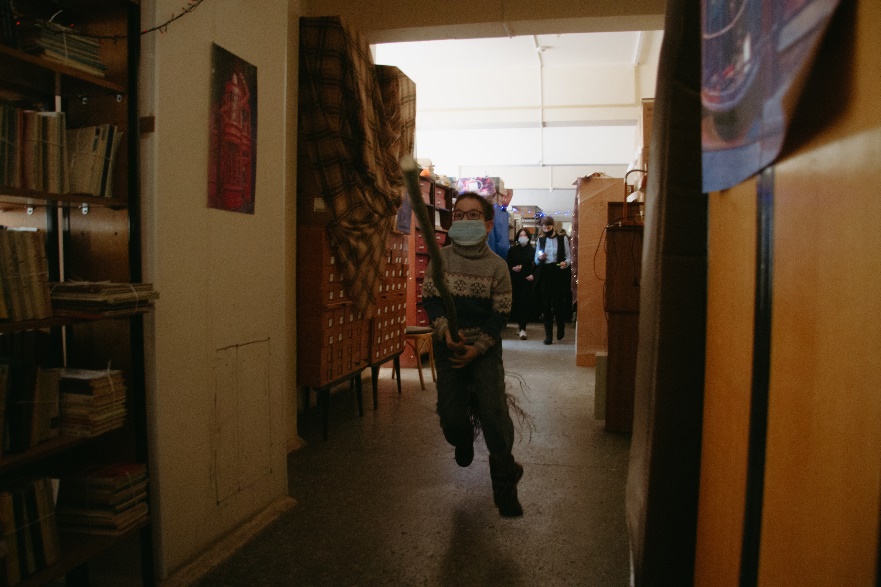 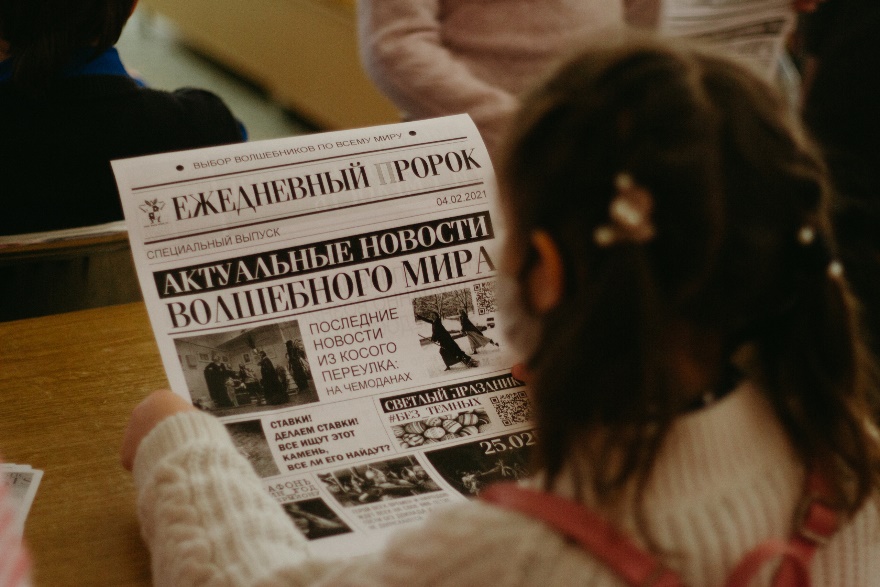 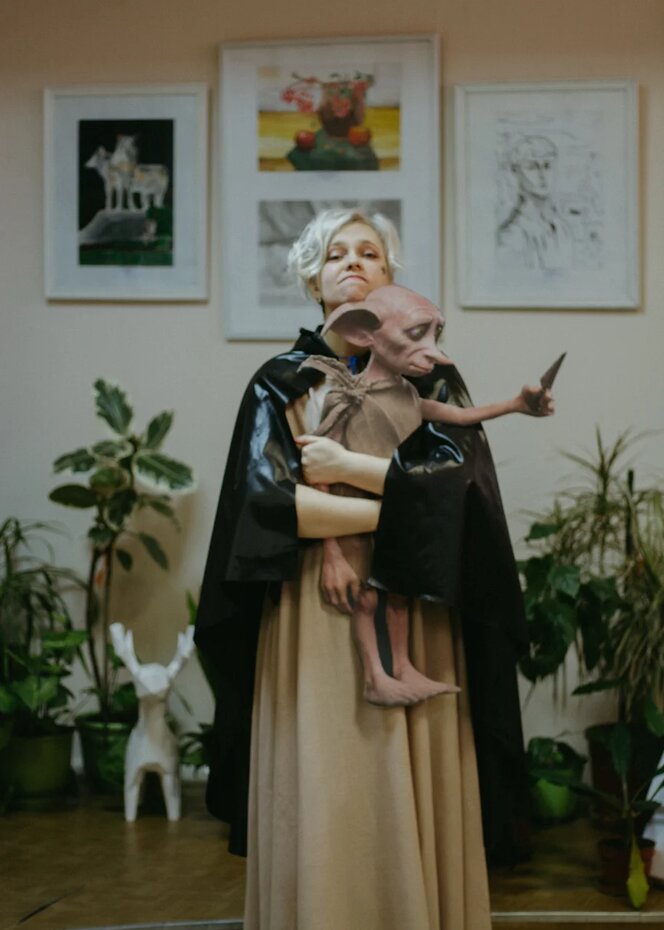 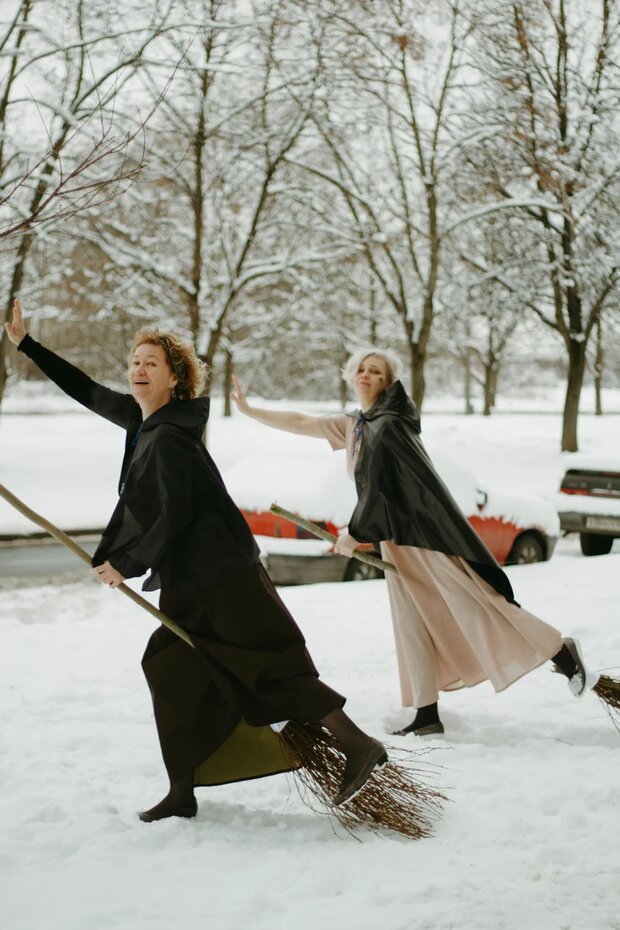 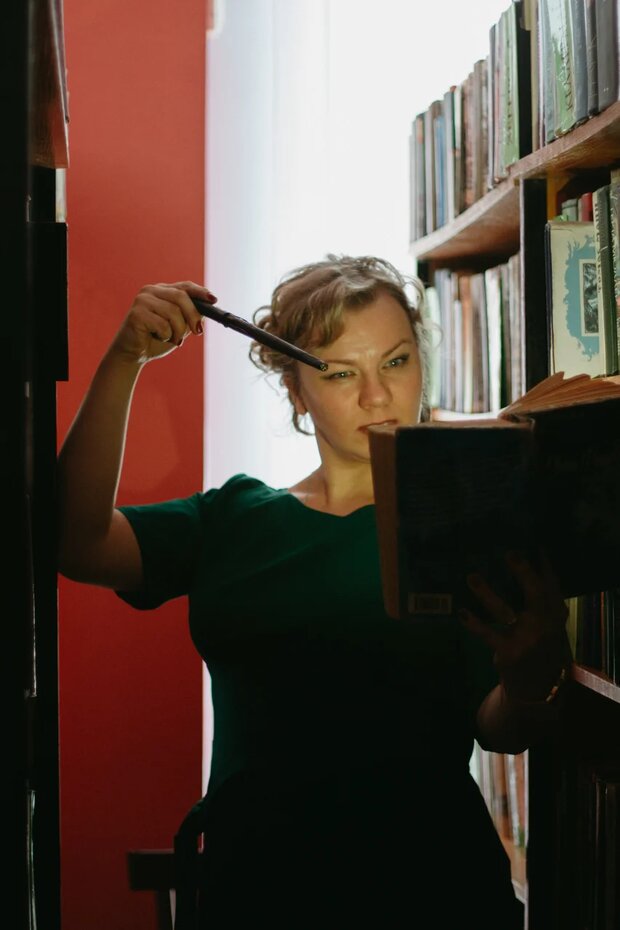 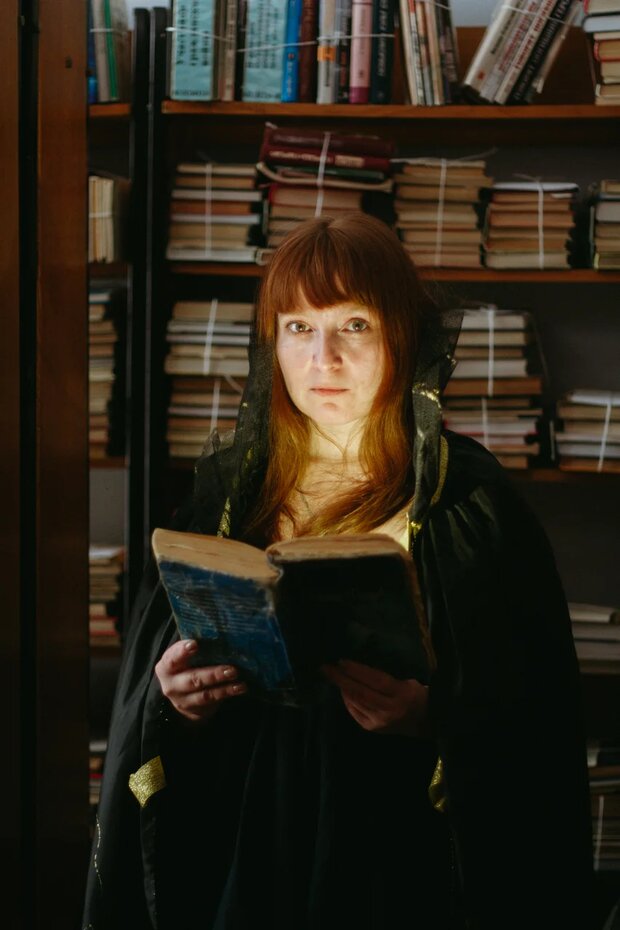 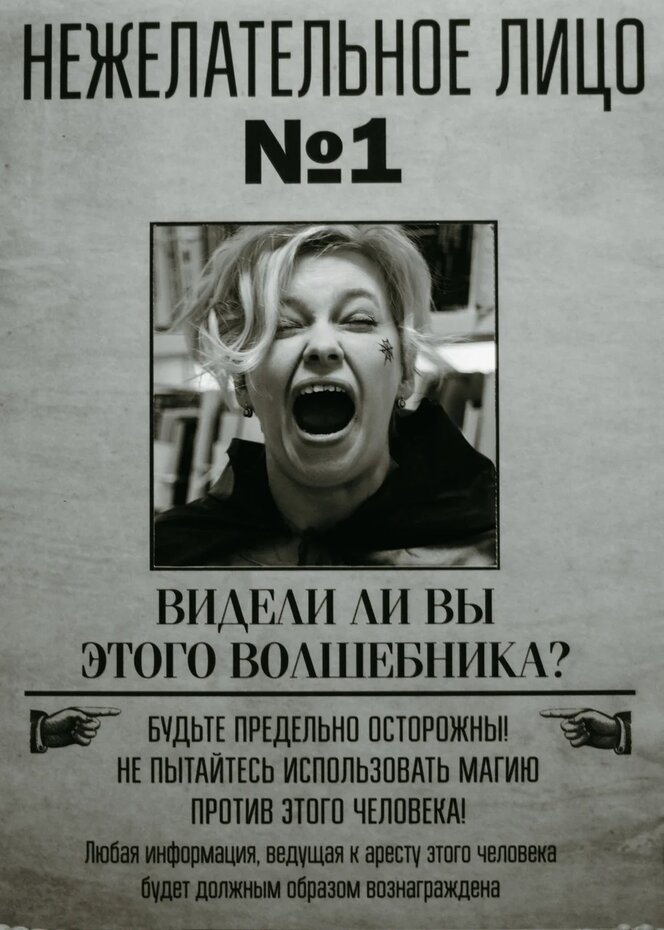 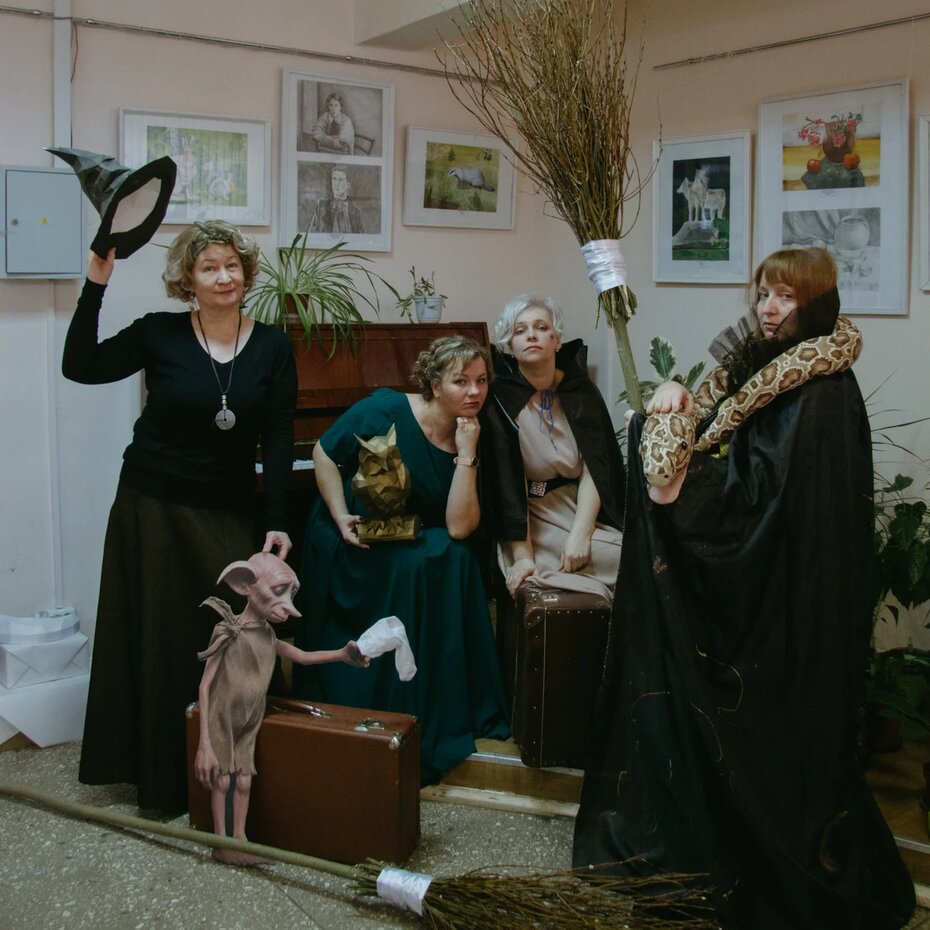 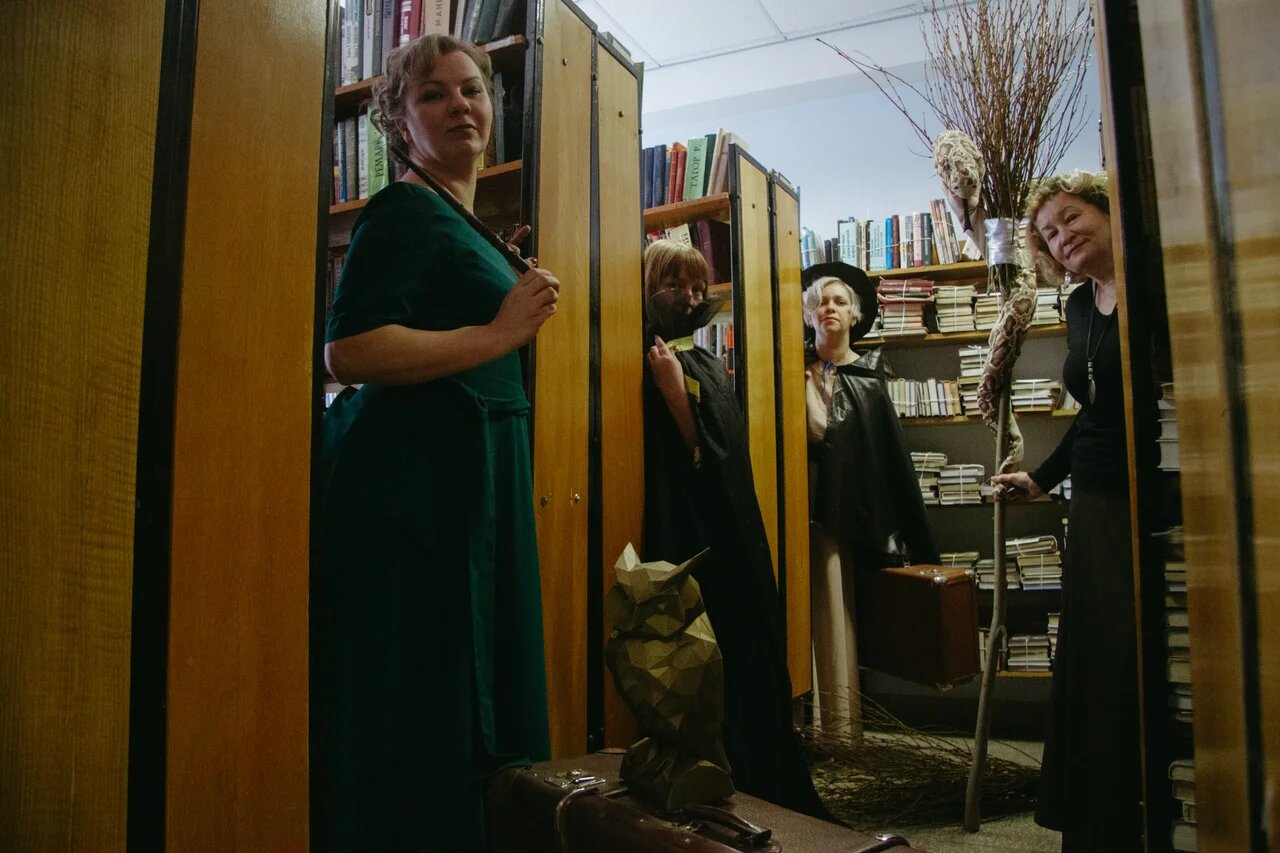 #Наука_в_деталях
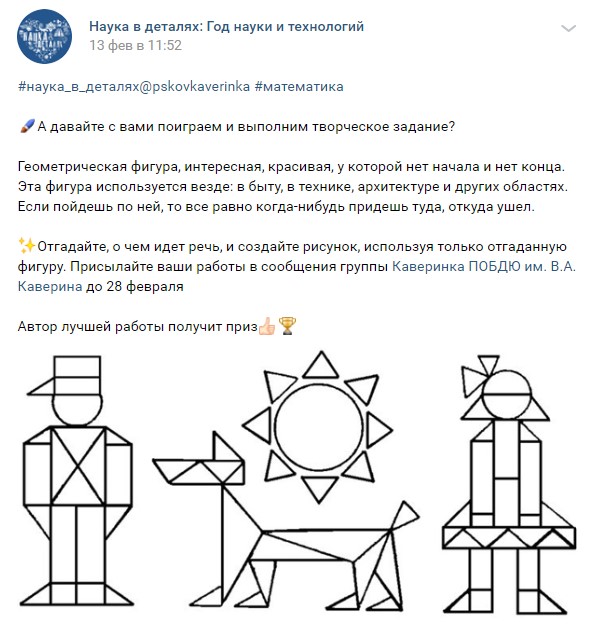 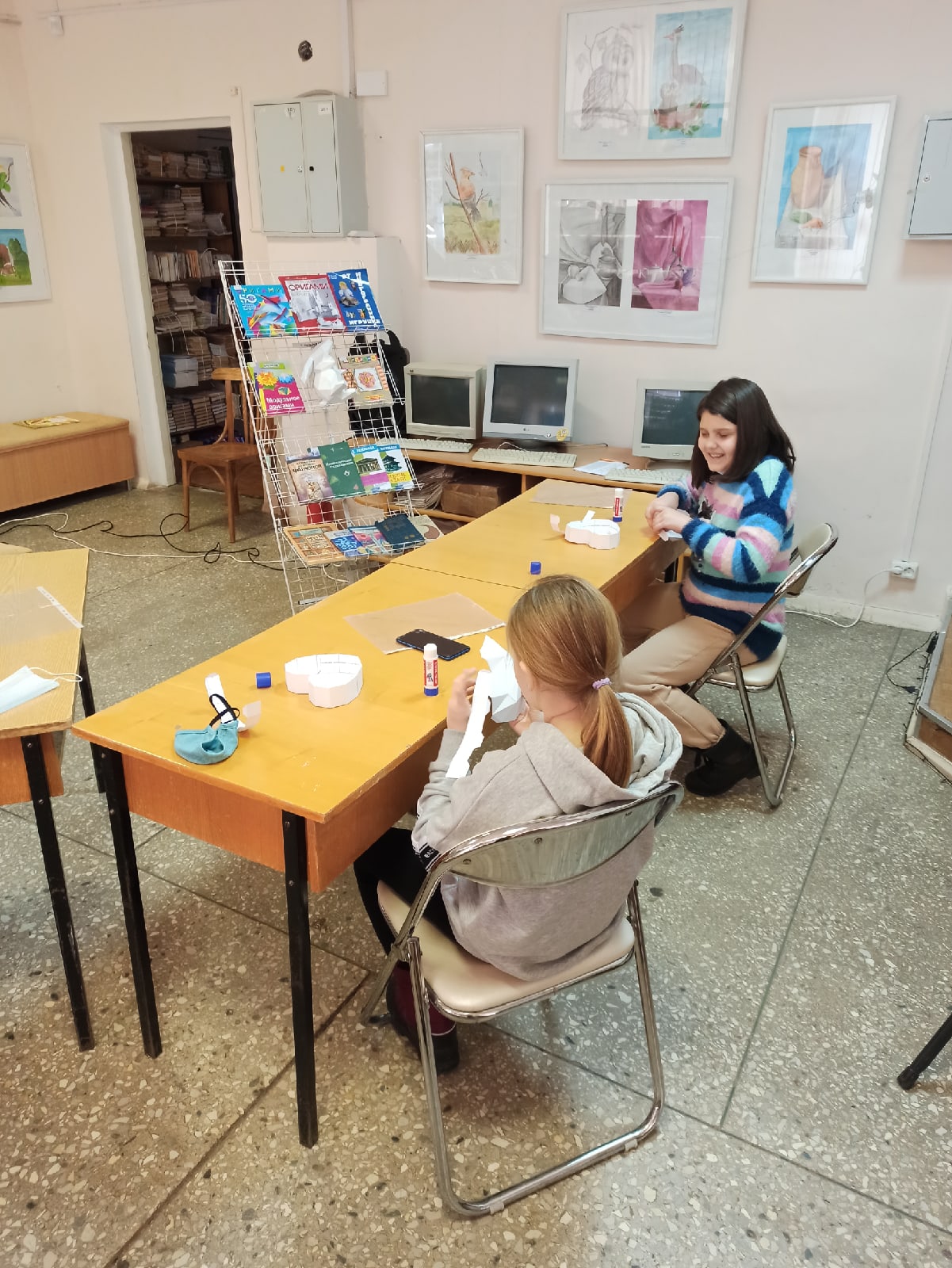 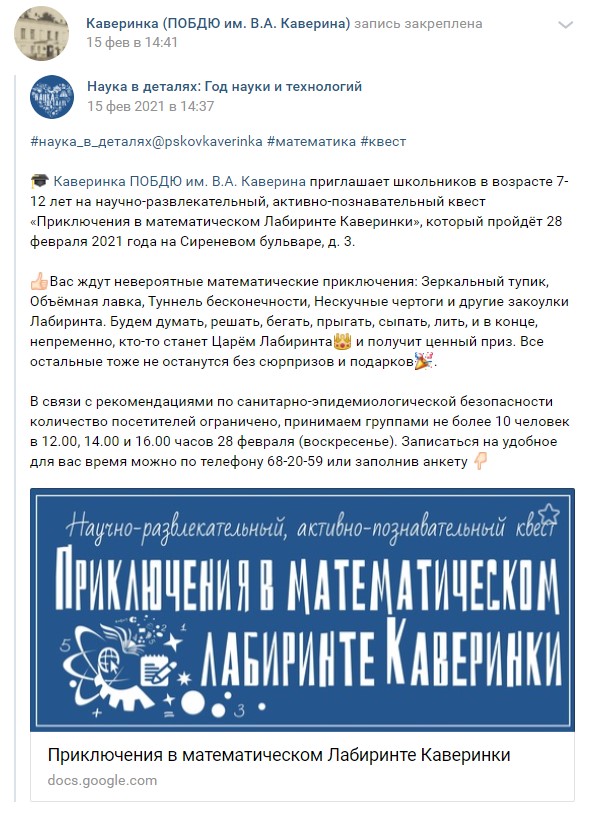 Февраль – Математика
Март – Биология
Апрель – Механика
Май – География
Июнь – Агрономия
Август – Археология
Сентябрь – Языкознание
Октябрь – Физика
Ноябрь – Химия
Декабрь - История
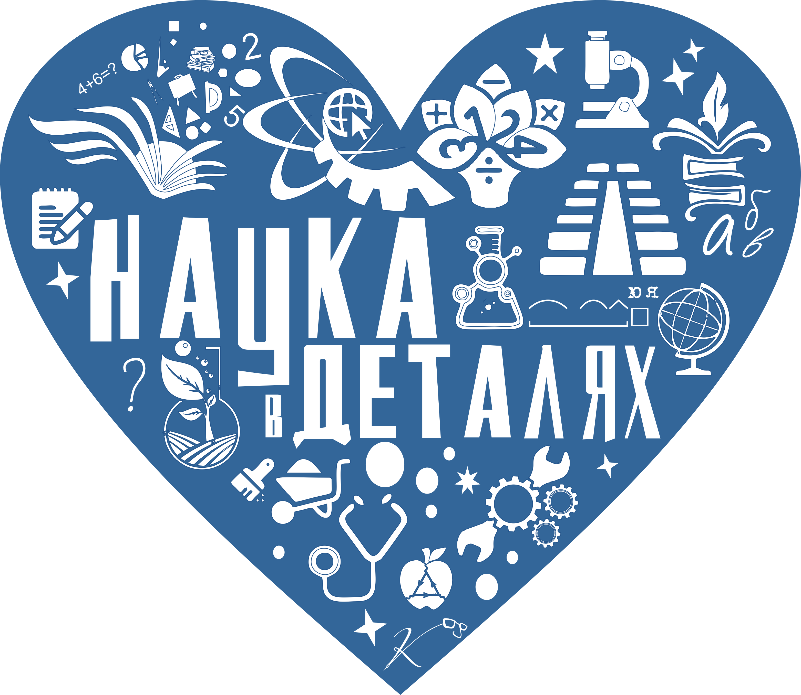